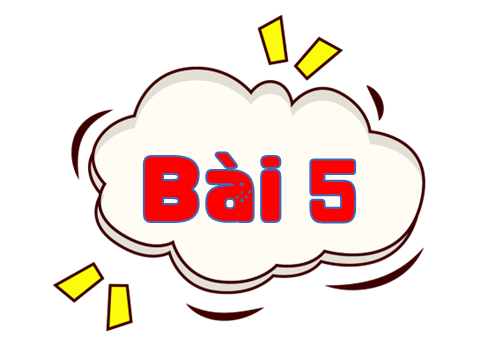 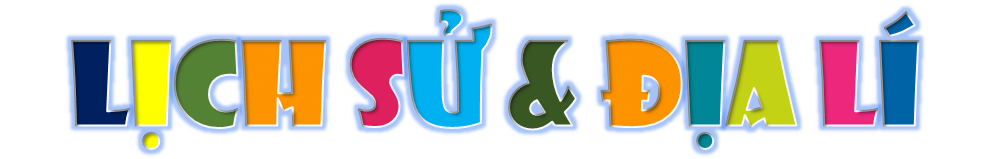 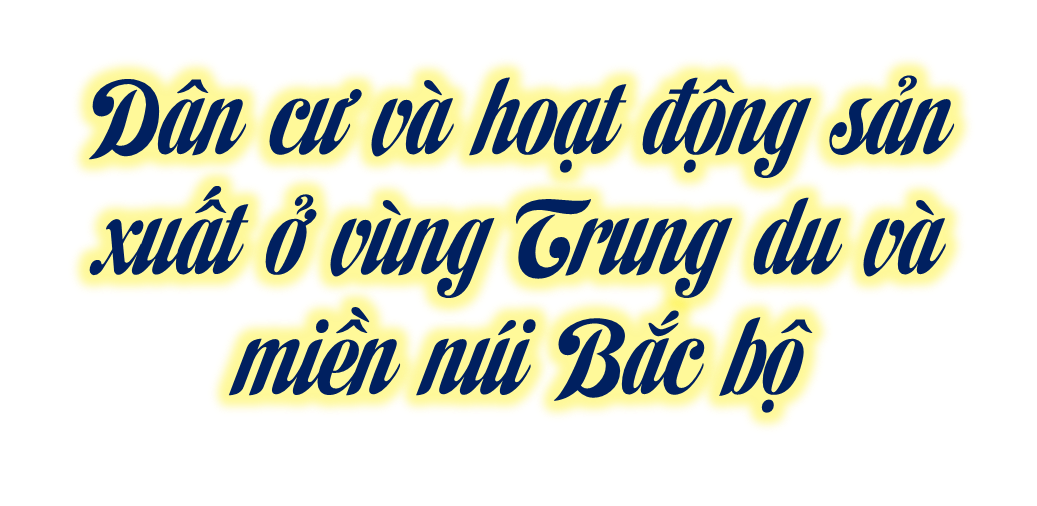 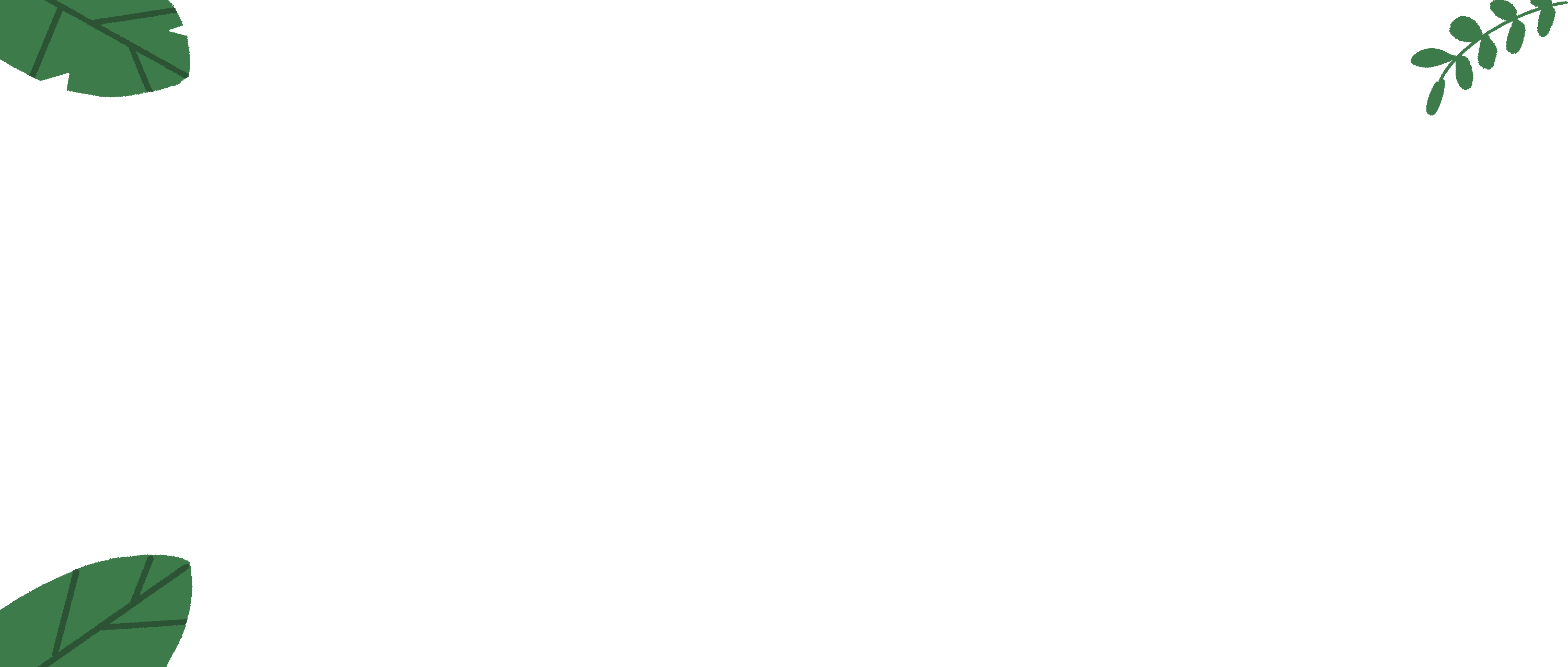 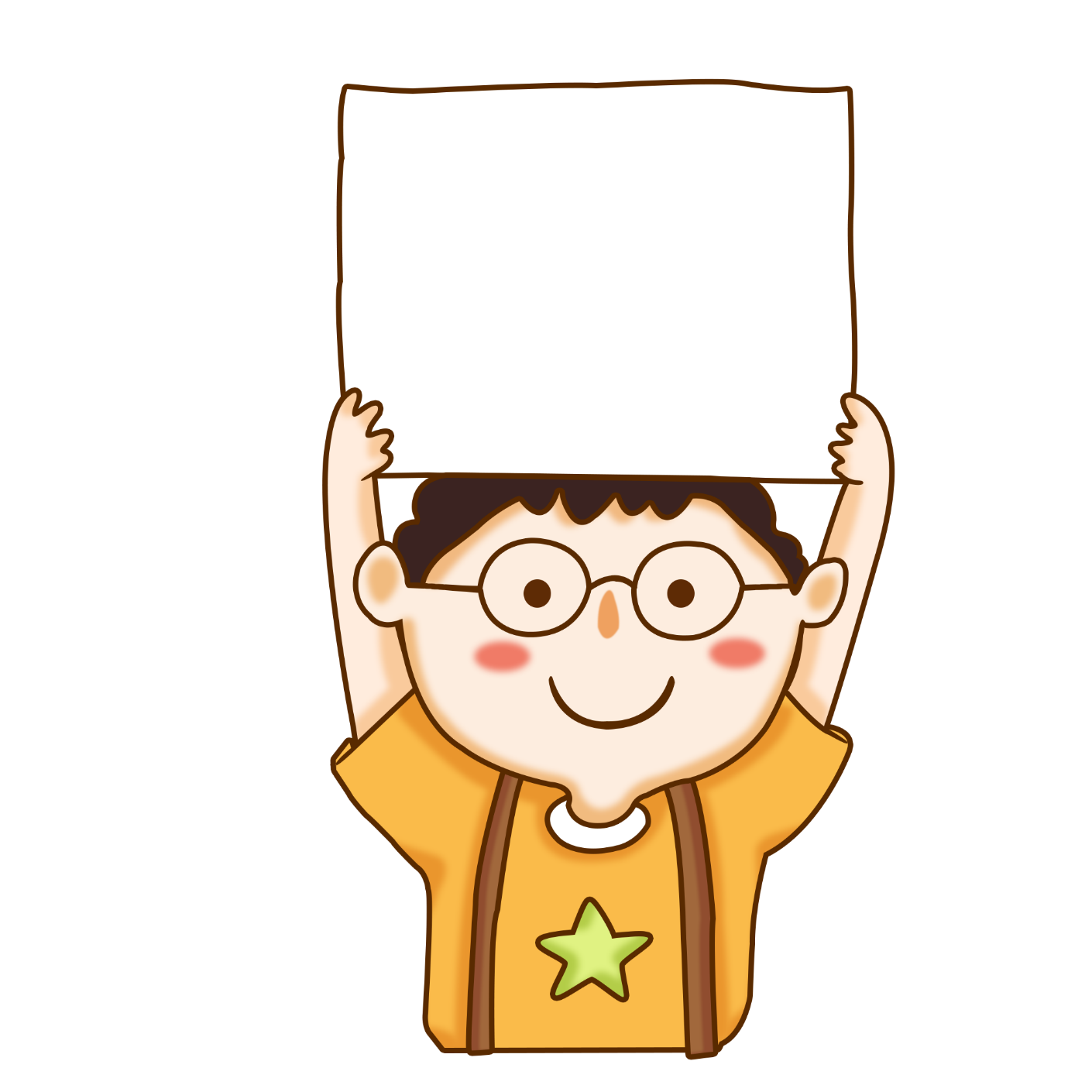 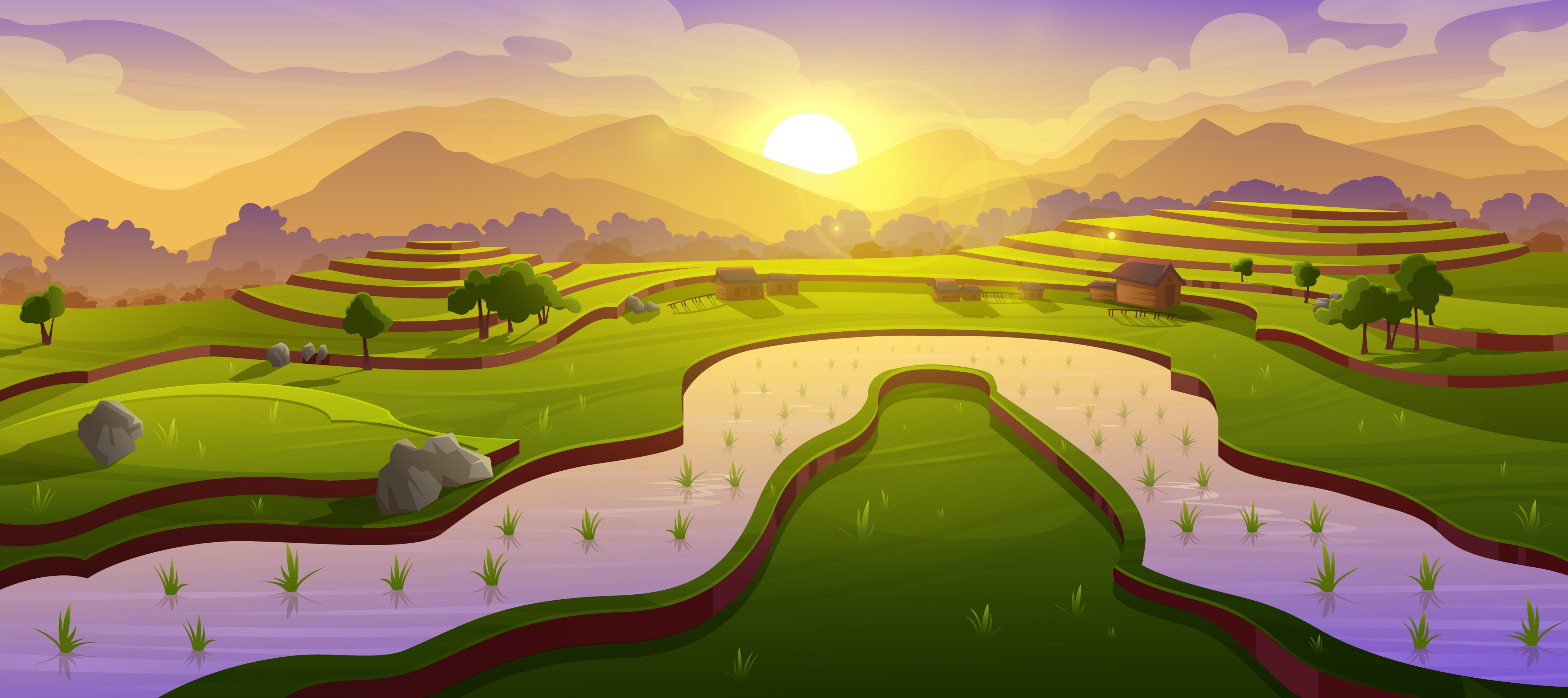 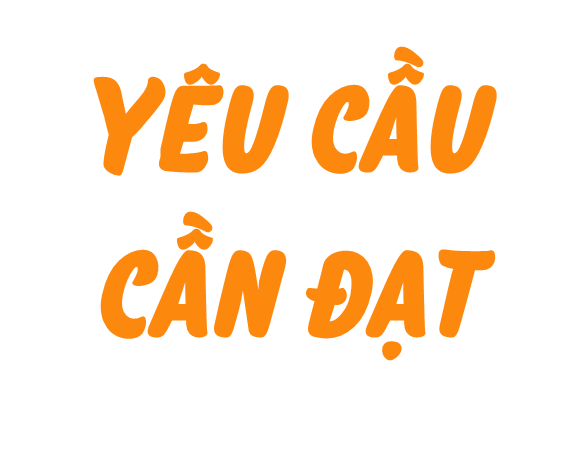 Kể được tên một số dân tộc sinh sống ở vùng Trung du và miền núi Bắc Bộ.
Nhận xét được một cách đơn giản về sự phân bố dân cư ở vùng Trung du và miền núi Bắc Bộ thông qua lược đồ phân bố dân cư.
Kể được một số cách thức khai thác tự nhiên (ví dụ: làm ruộng bậc thang, xây dựng các công trình thủy điện, khai thác khoáng sản,...).
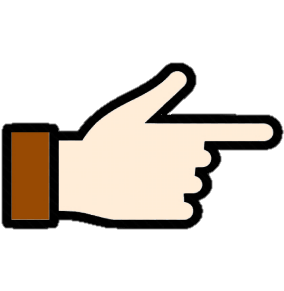 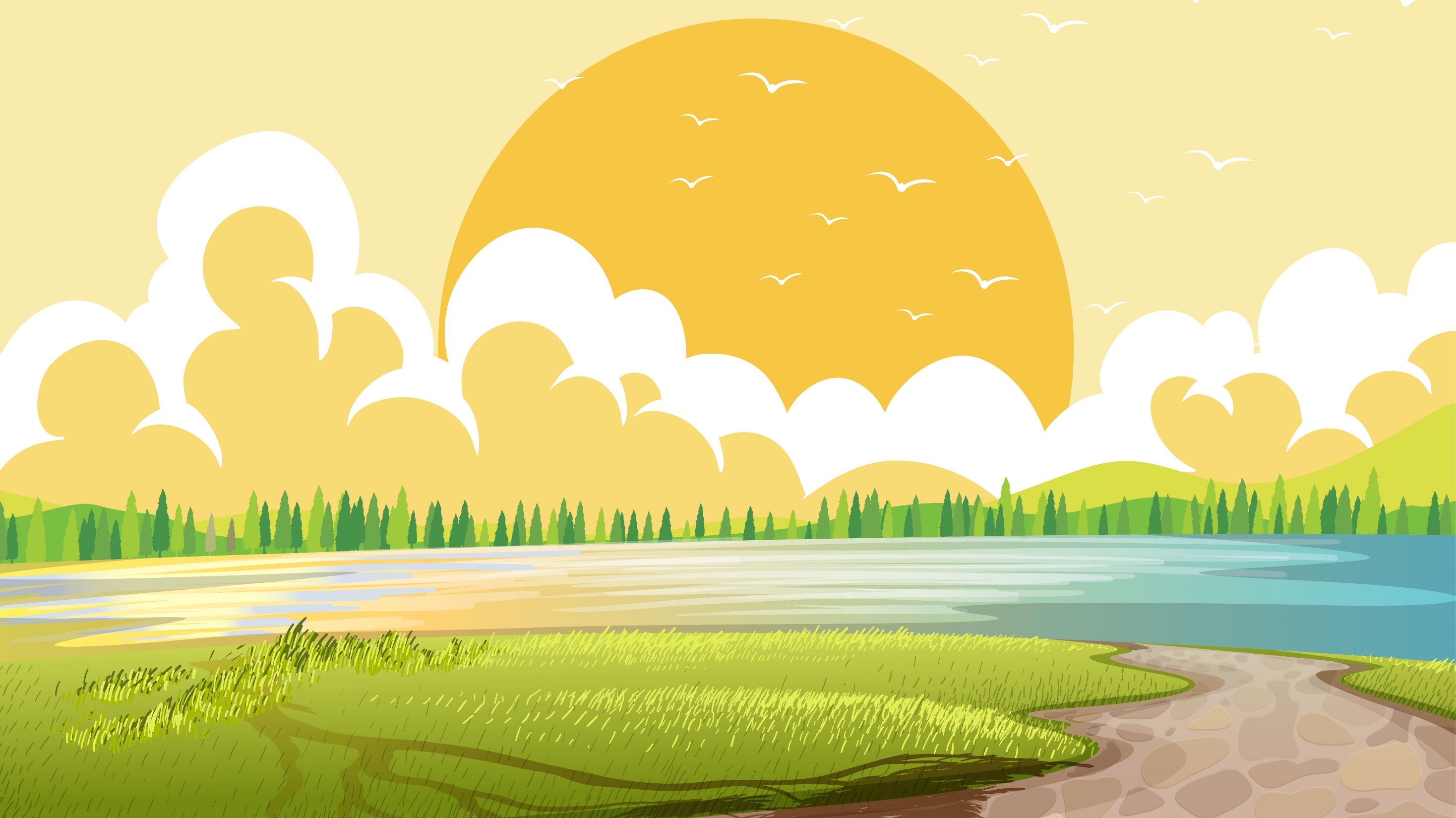 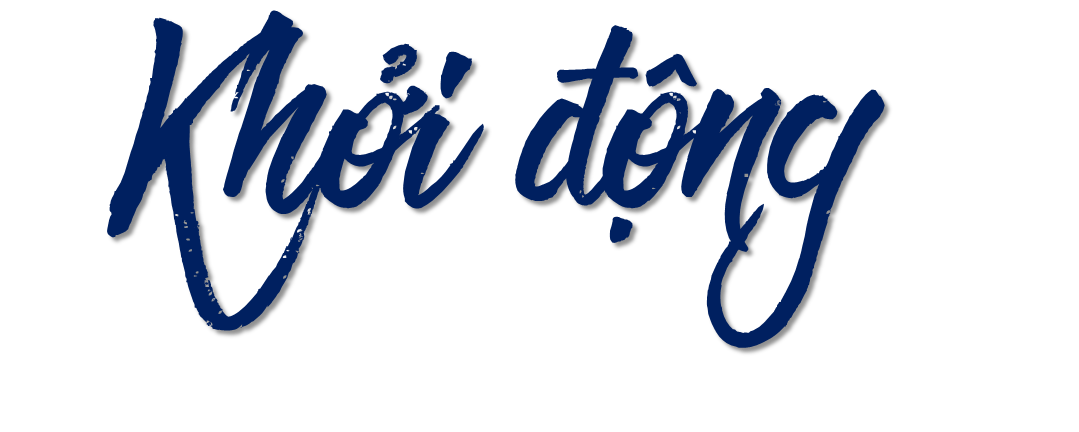 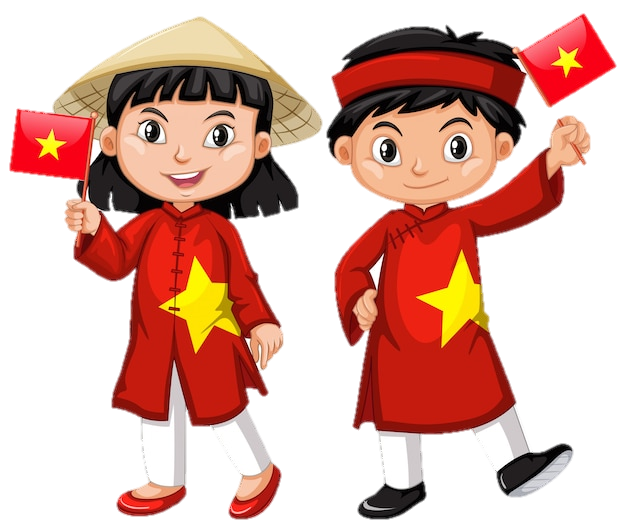 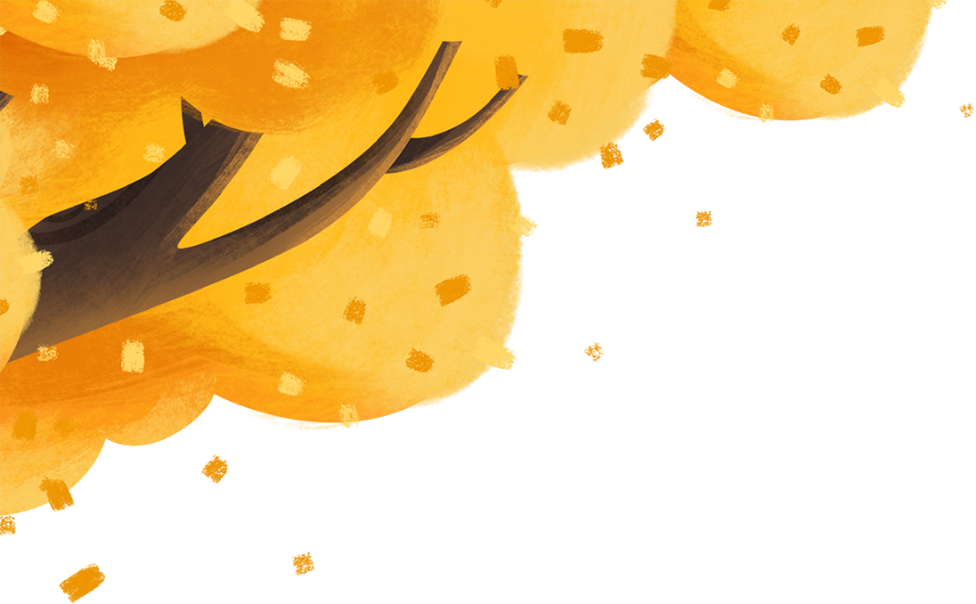 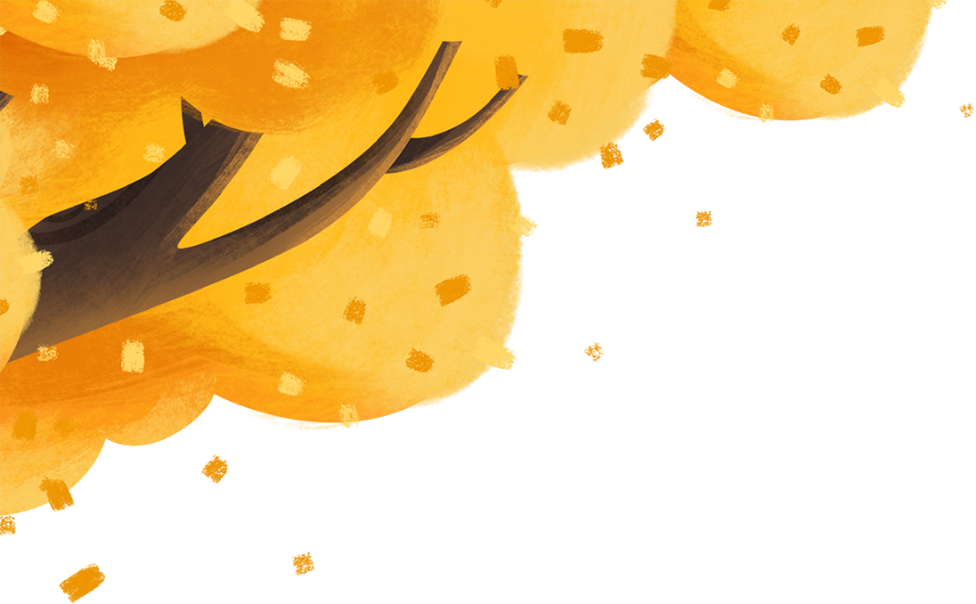 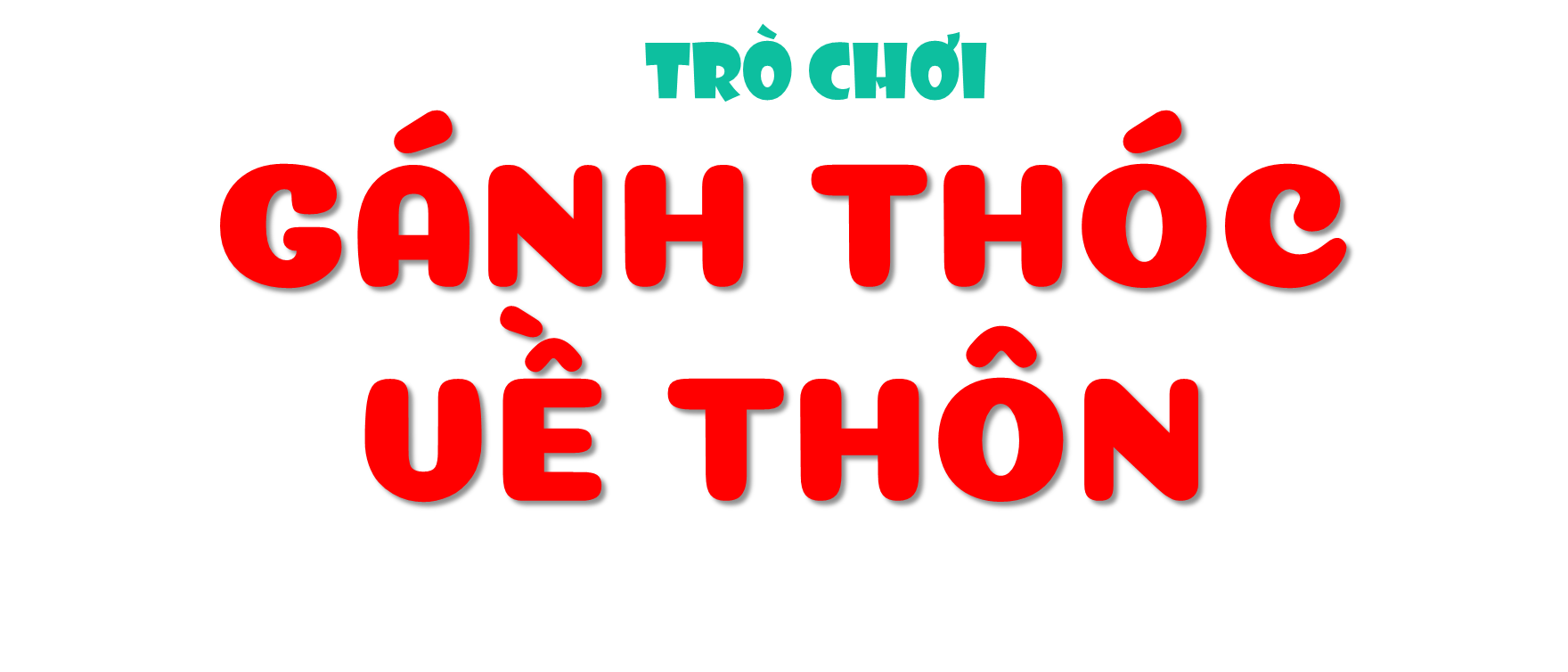 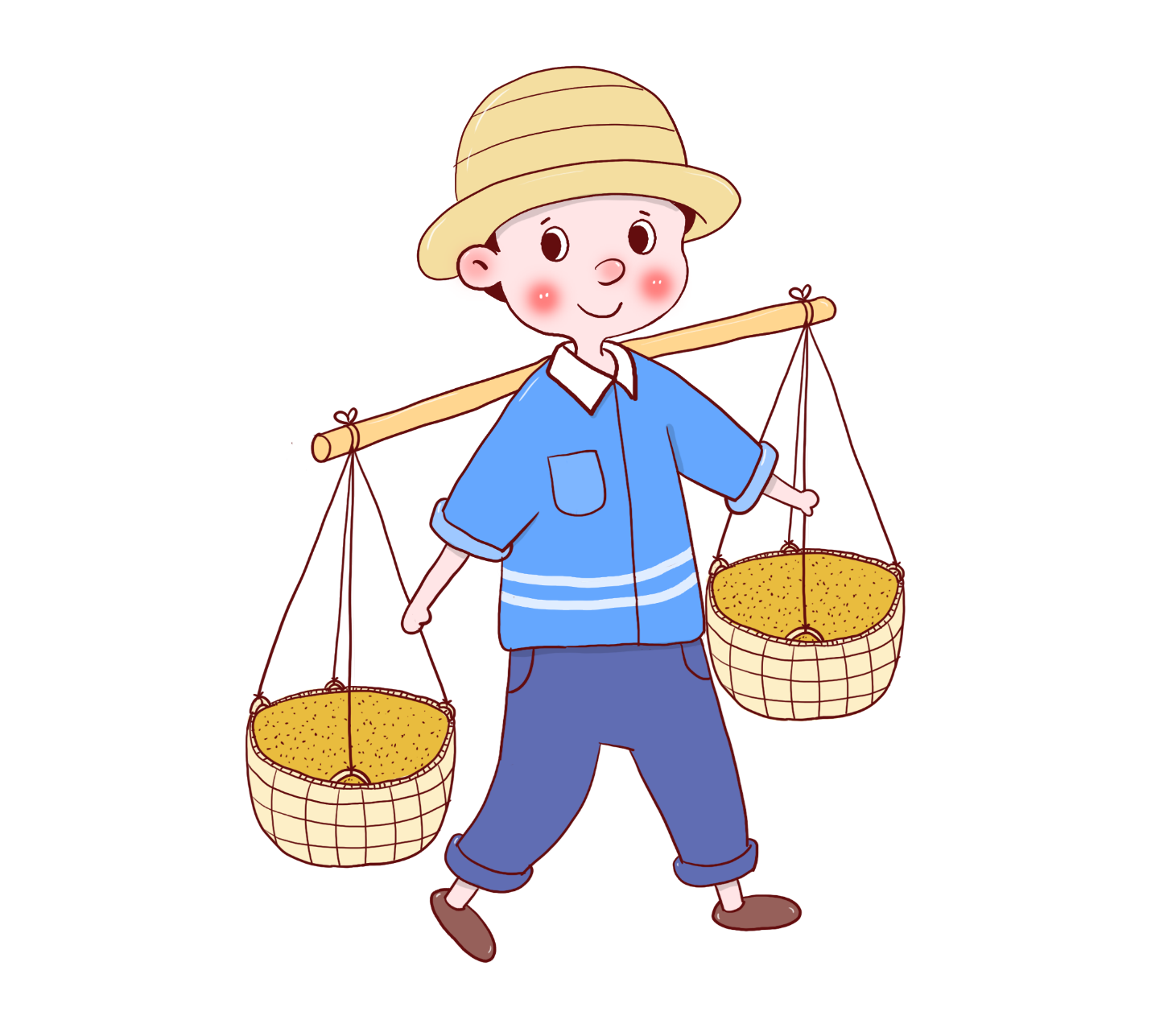 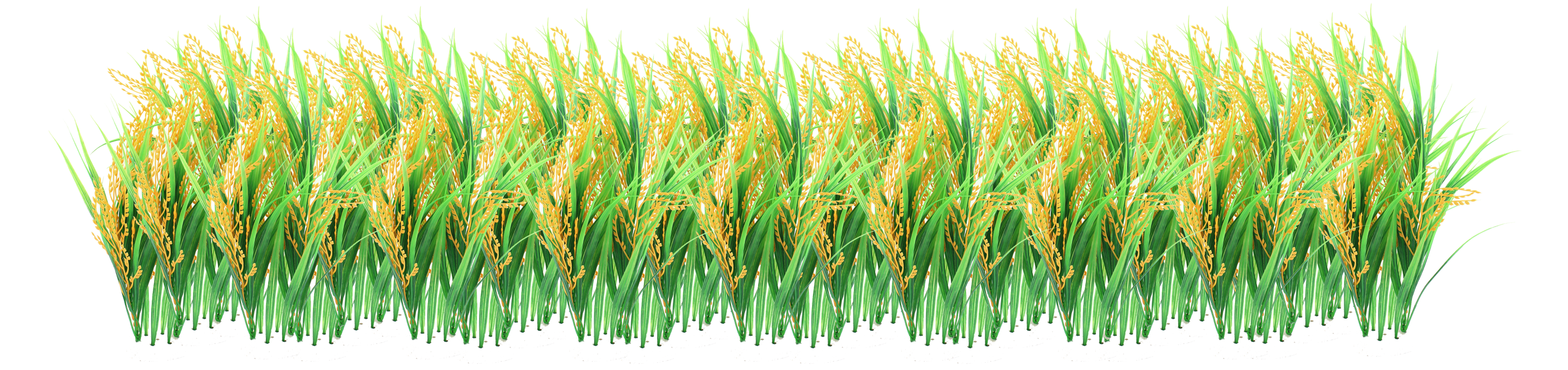 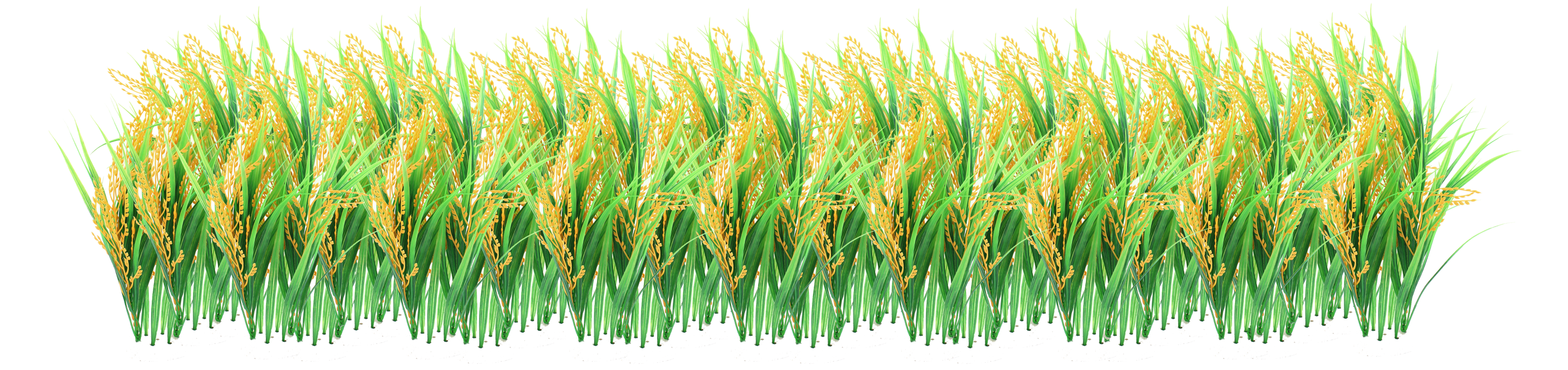 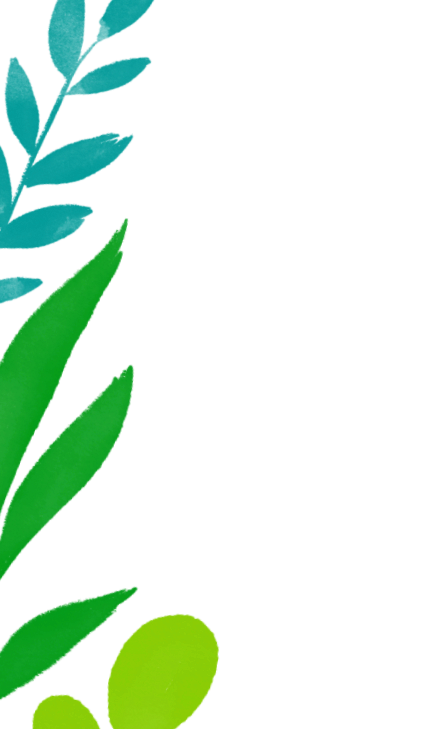 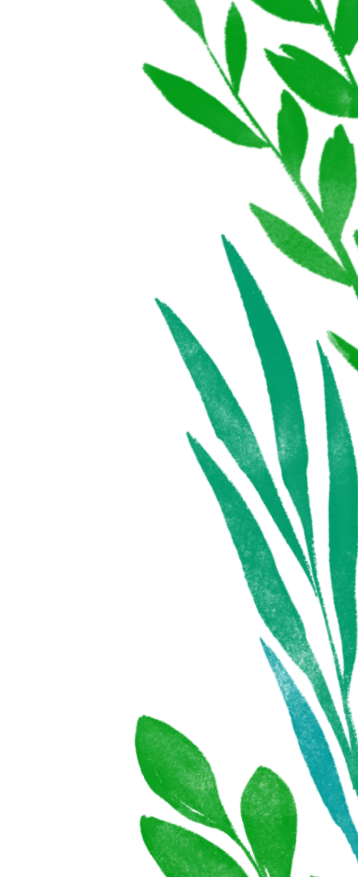 Đồng bằng Bắc Bộ do sông nào 
bồi đắp nên?
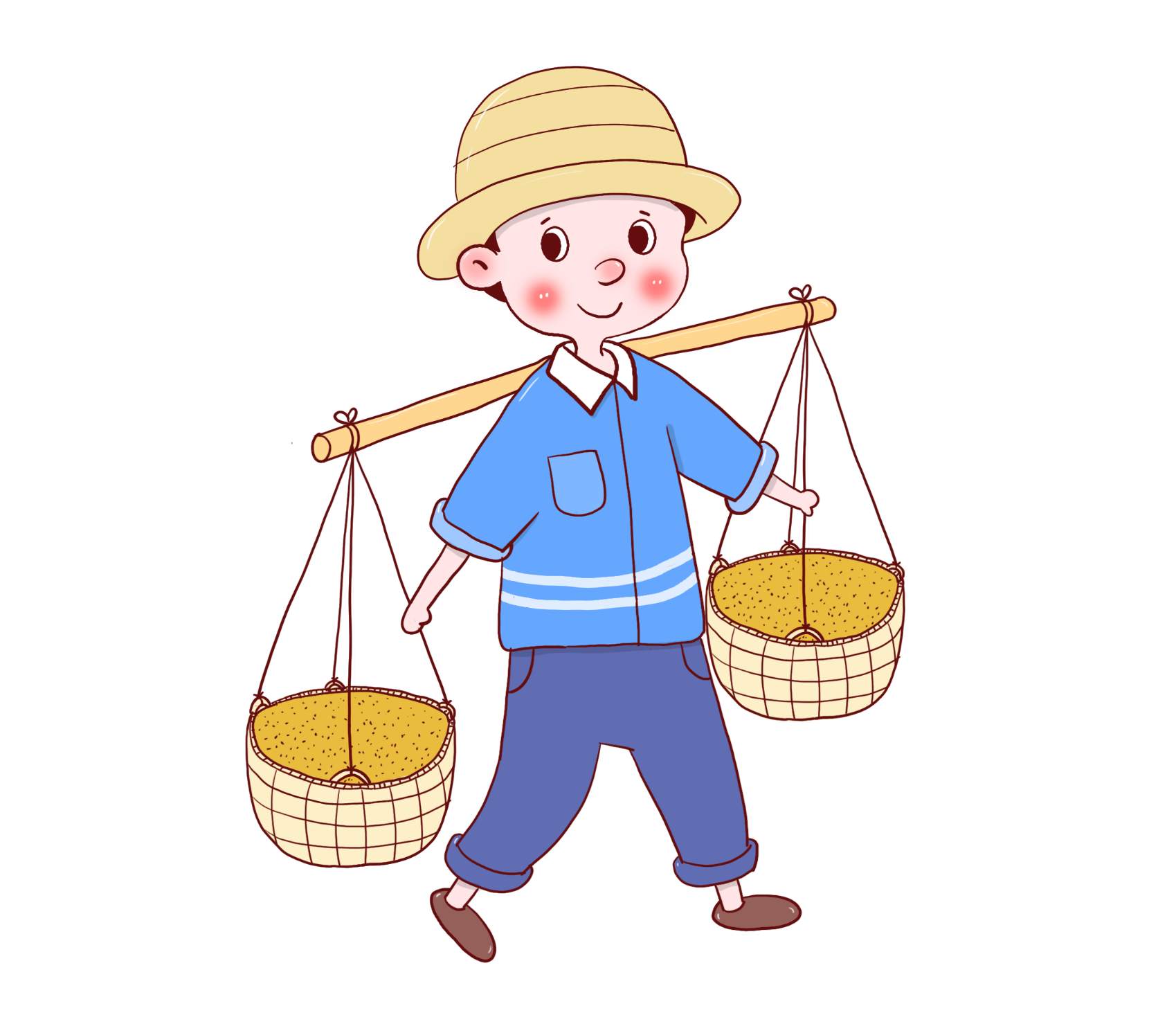 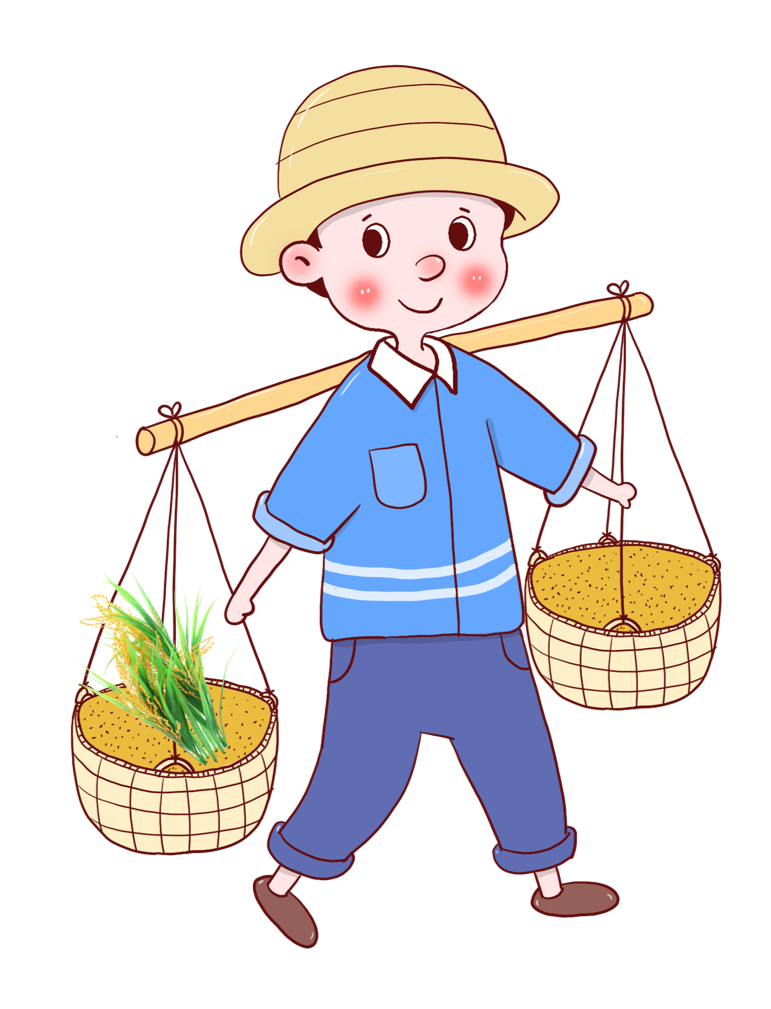 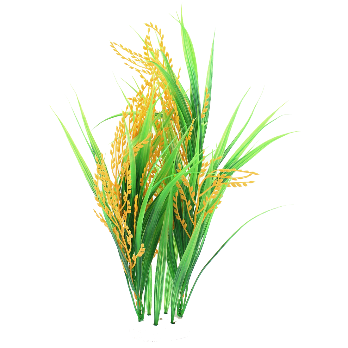 A
Sông Đuống
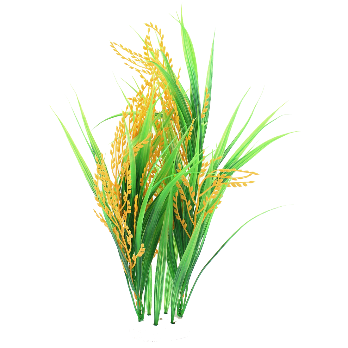 Sông Thái Bình
B
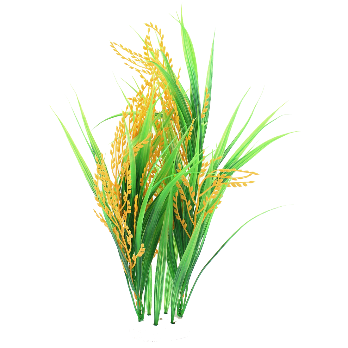 Sông Hồng và sông Thái Bình
C
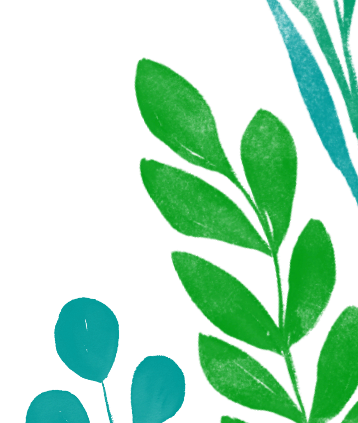 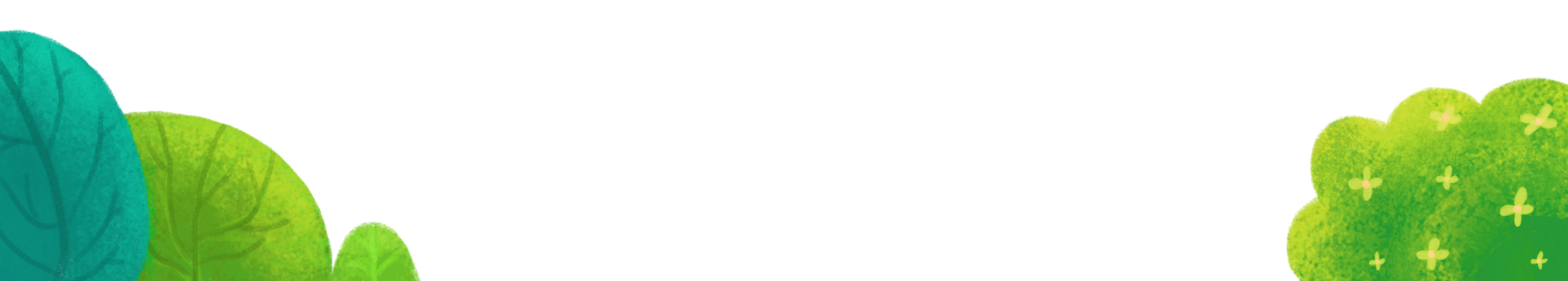 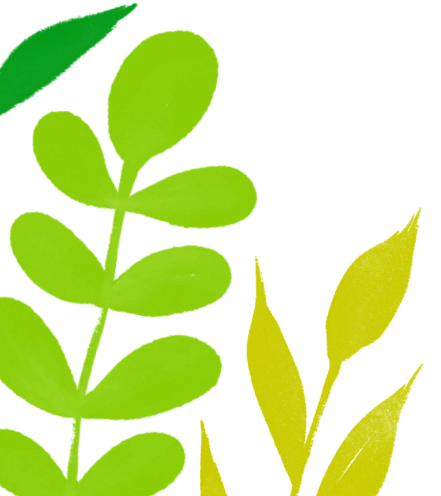 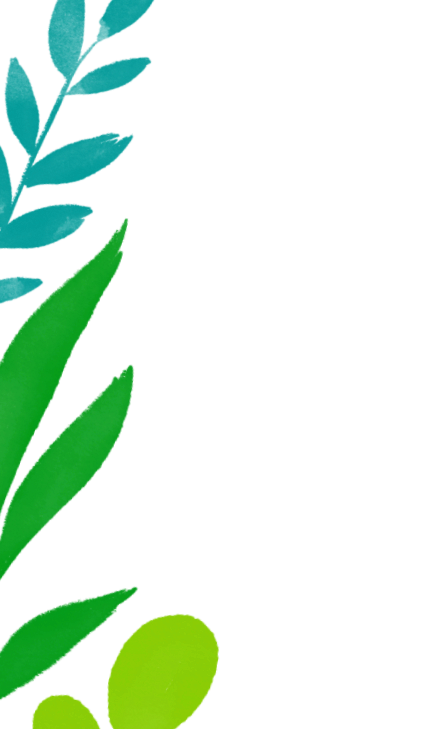 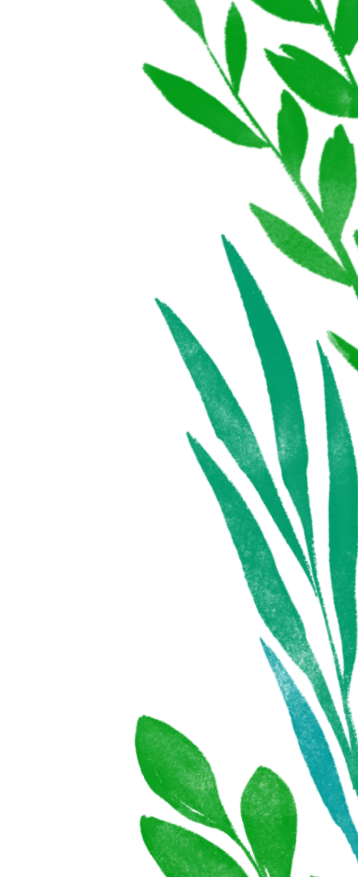 Đỉnh núi nào ở tỉnh Lạng Sơn đôi khi có tuyết rơi vào mùa đông?
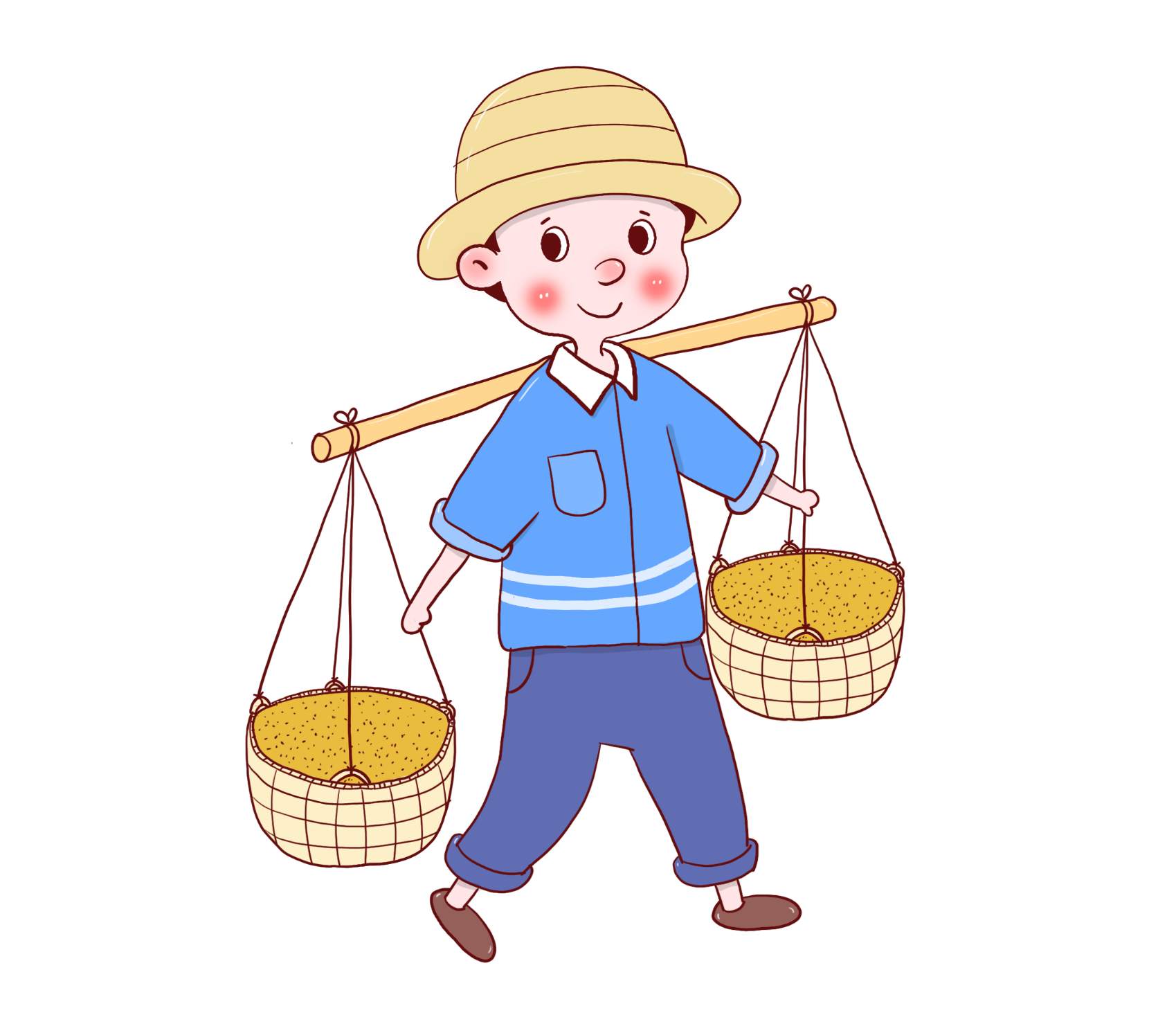 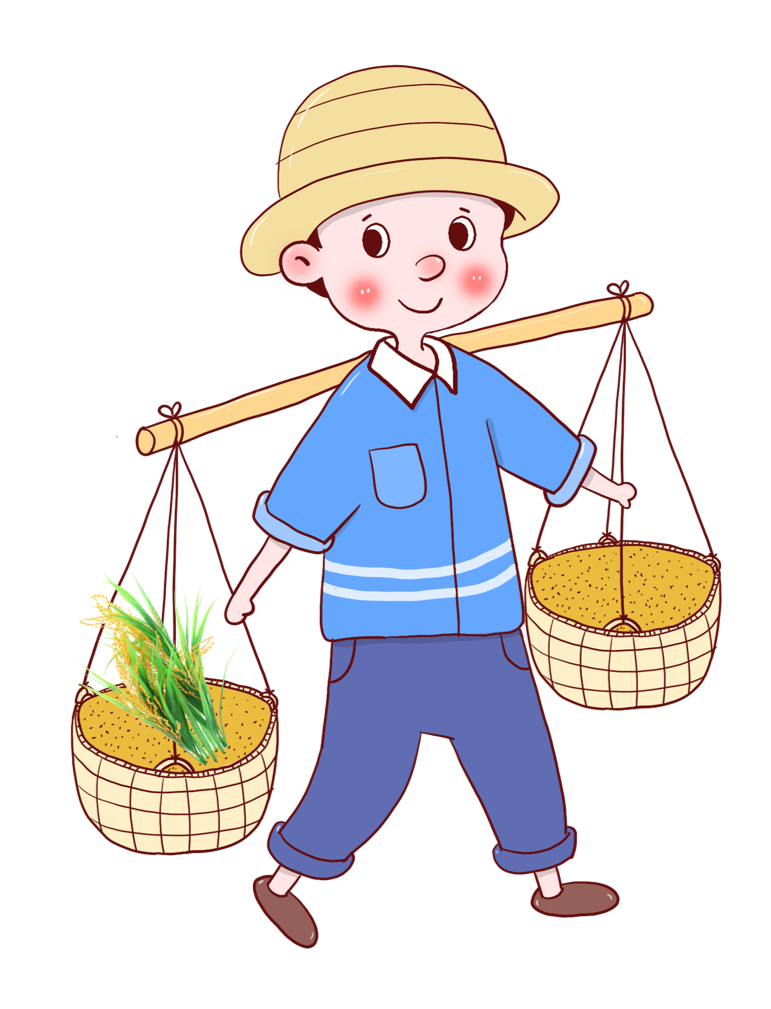 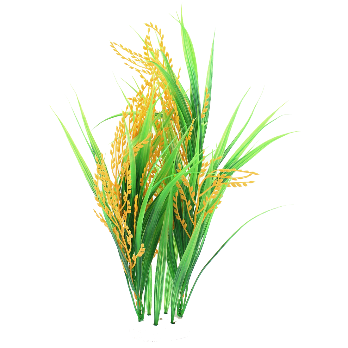 A
Ngũ Chỉ Sơn
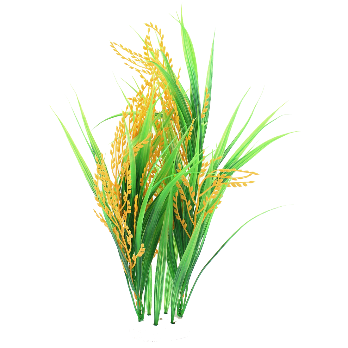 Mẫu Sơn
B
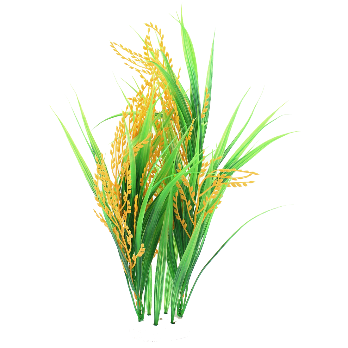 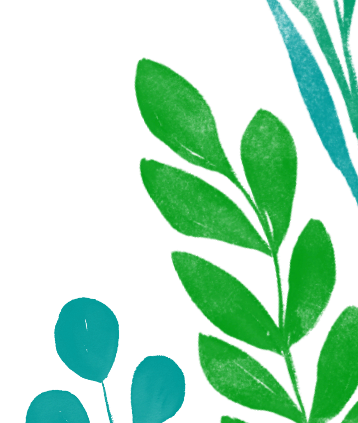 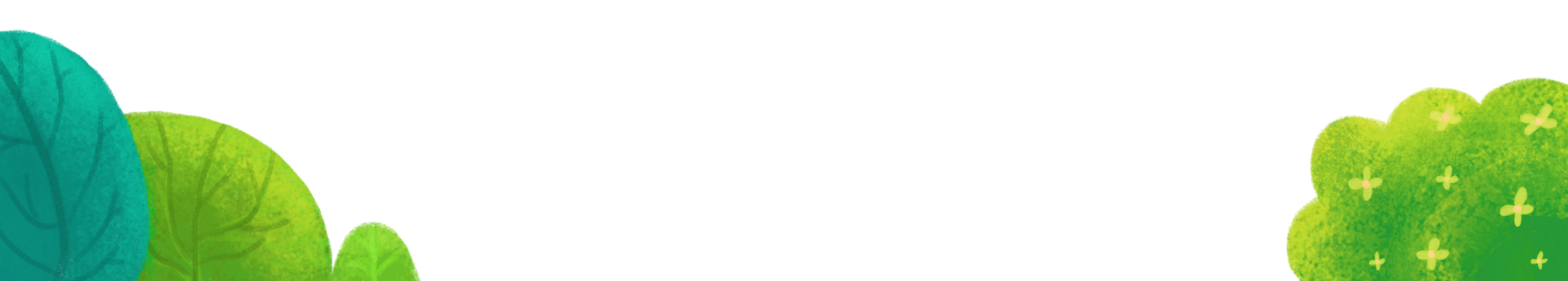 Tây Côn Lĩnh
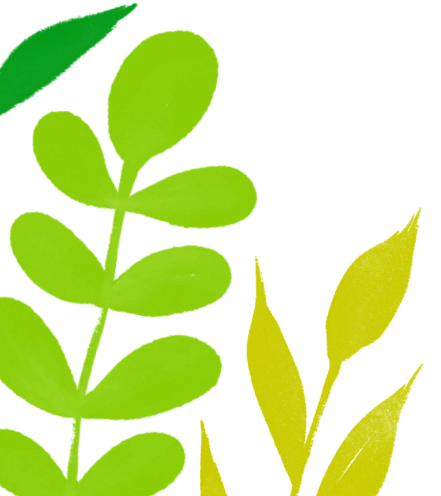 C
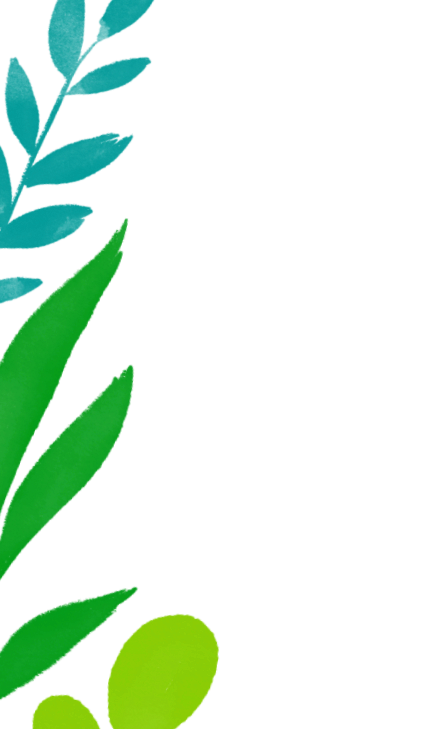 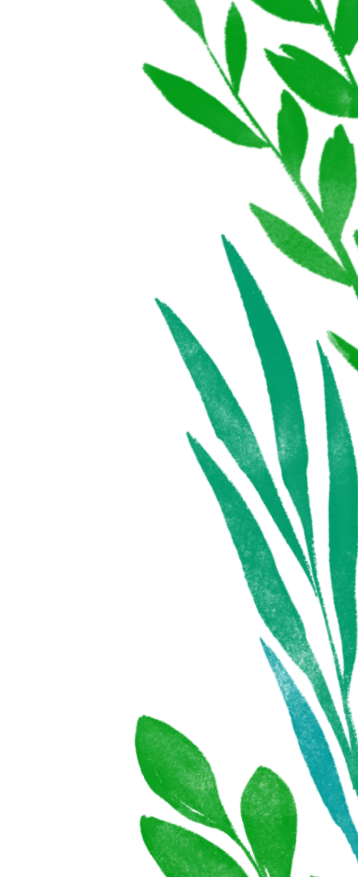 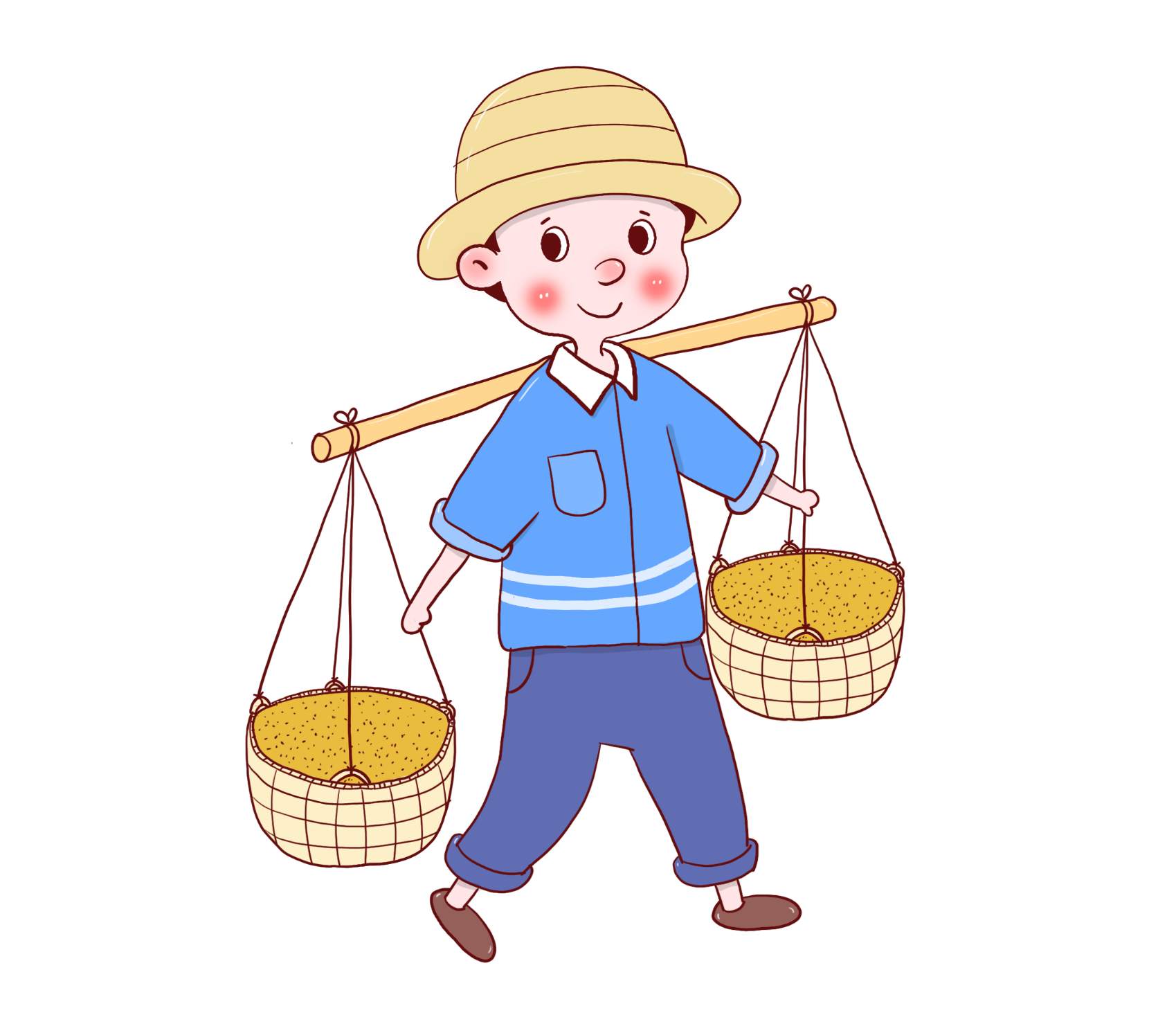 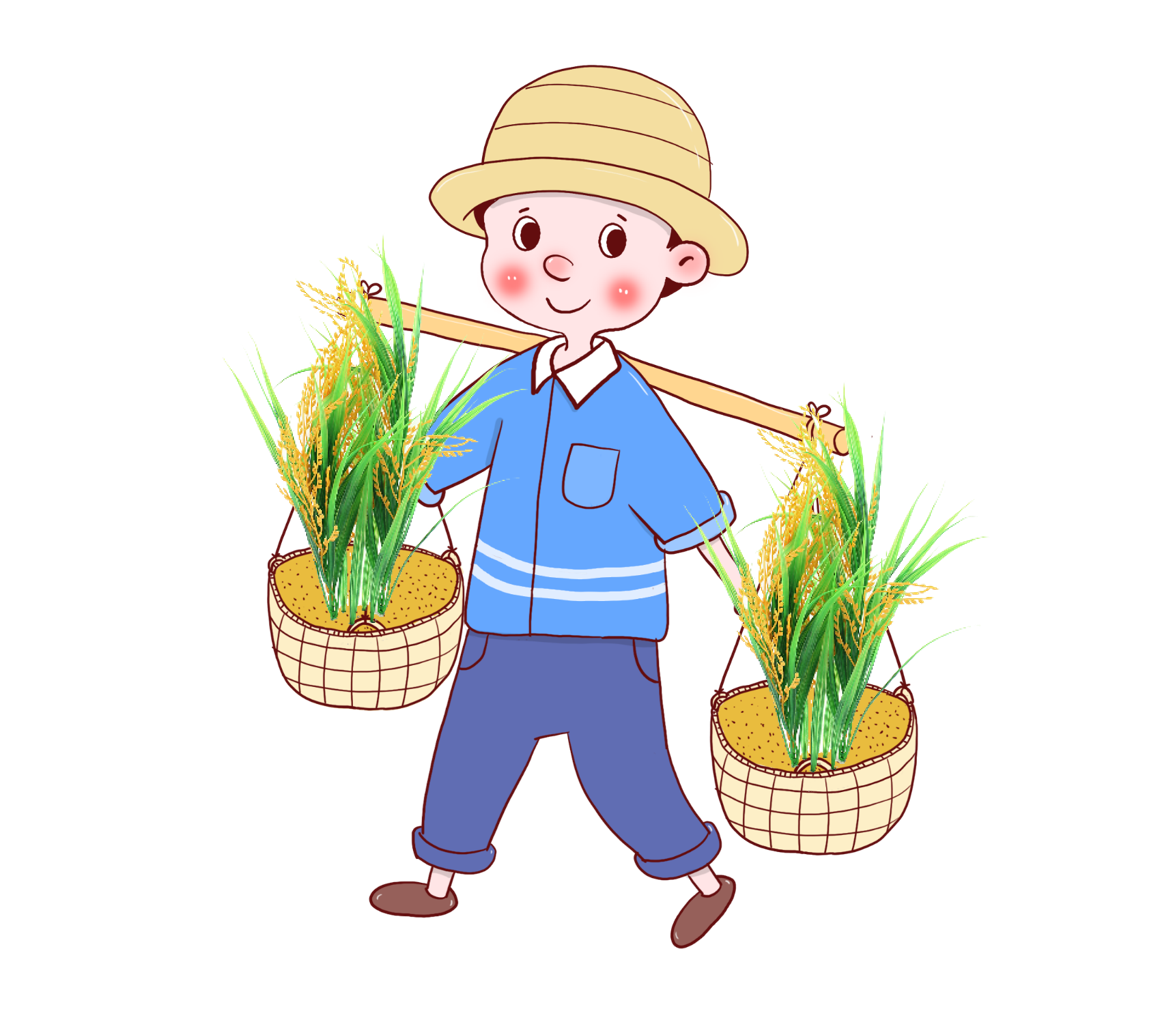 Kể tên một số song lớn ở vùng Trung du và miền núi Bắc Bộ?
Sông Hồng, song Đà, song Chảy, Sông Lô, Sông Gâm…
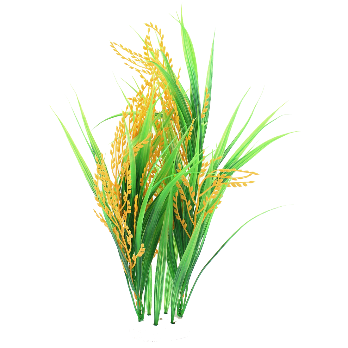 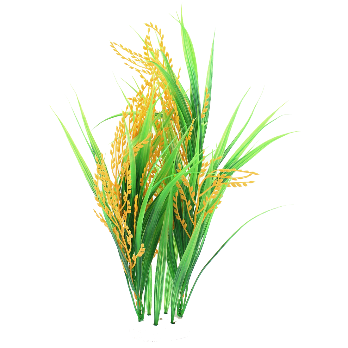 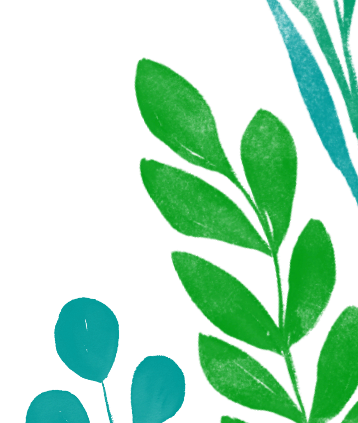 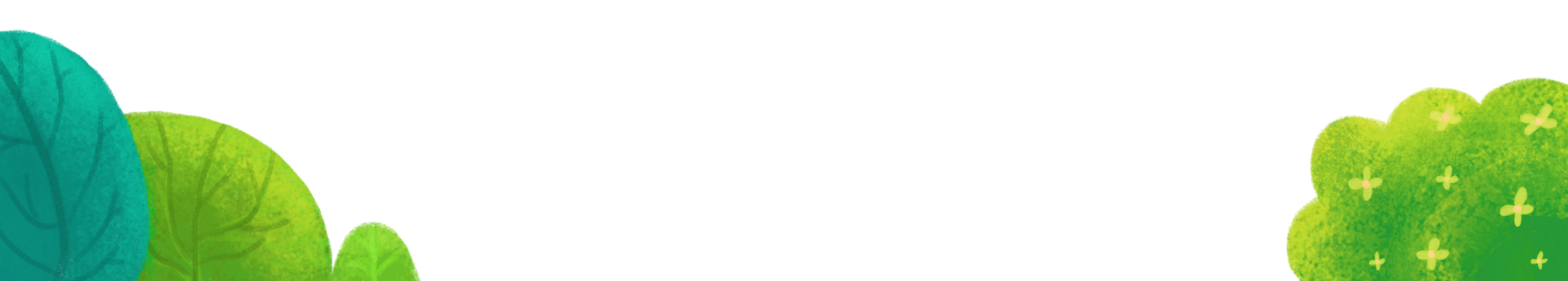 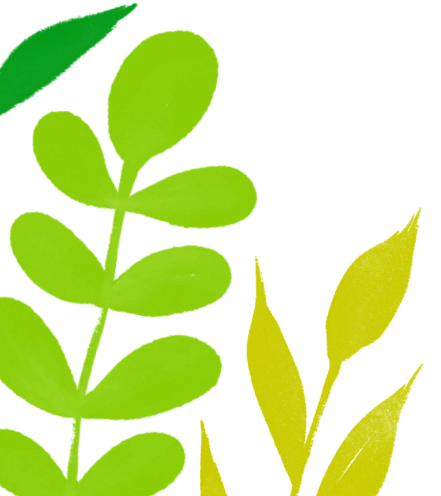 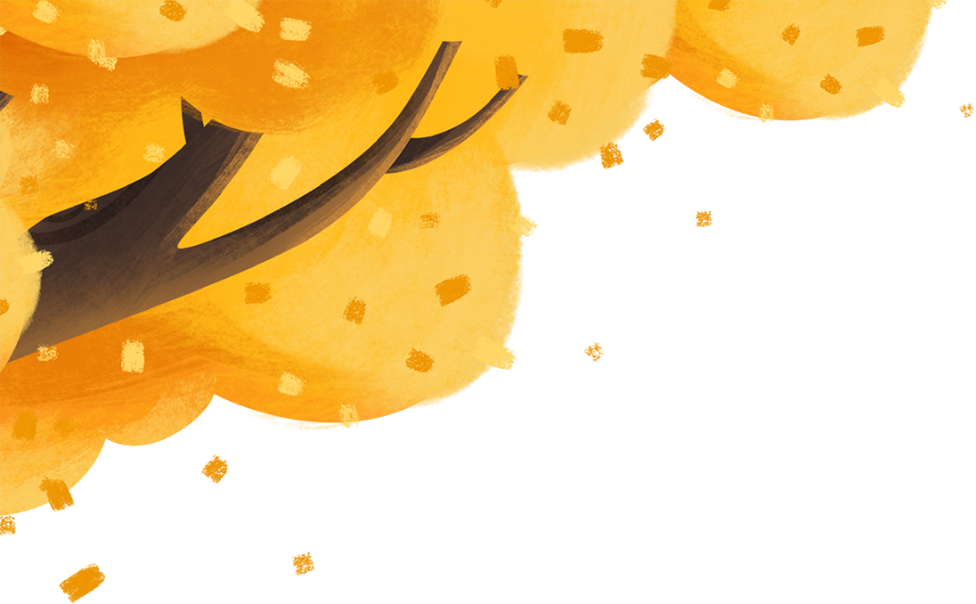 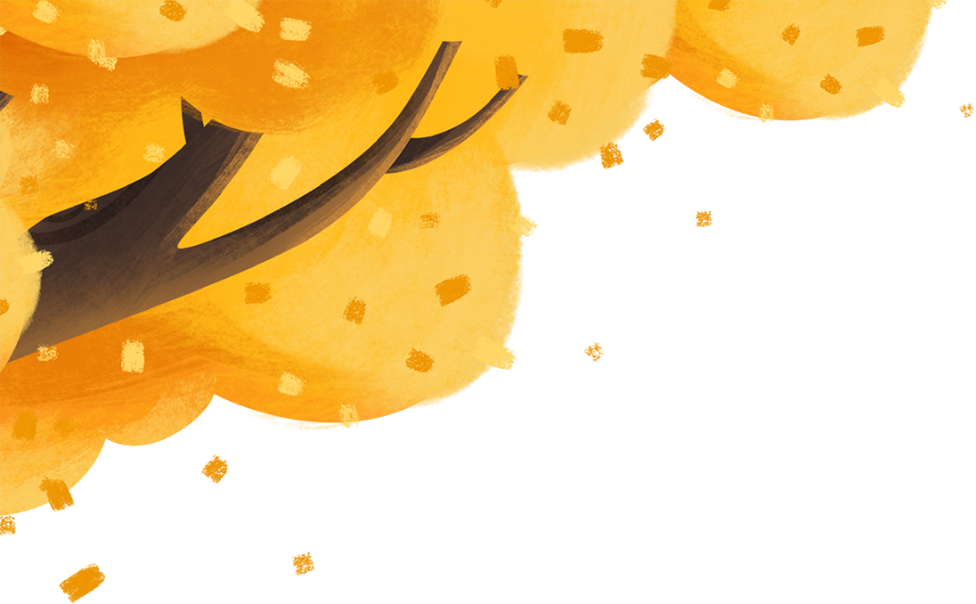 THÓC ĐÃ ĐẦY THÔN
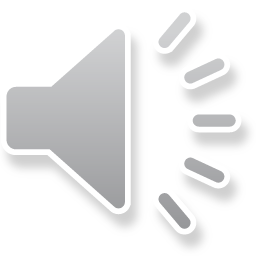 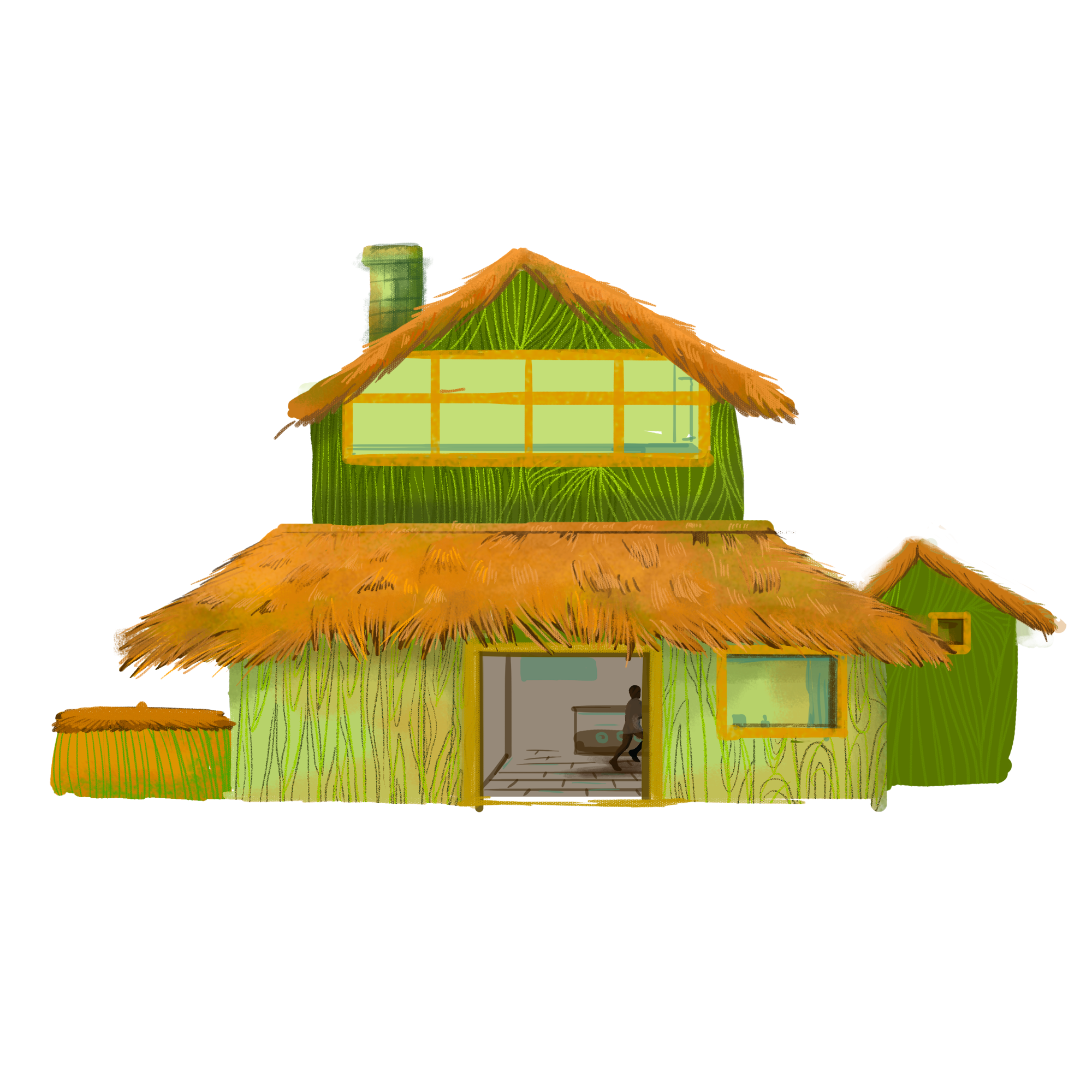 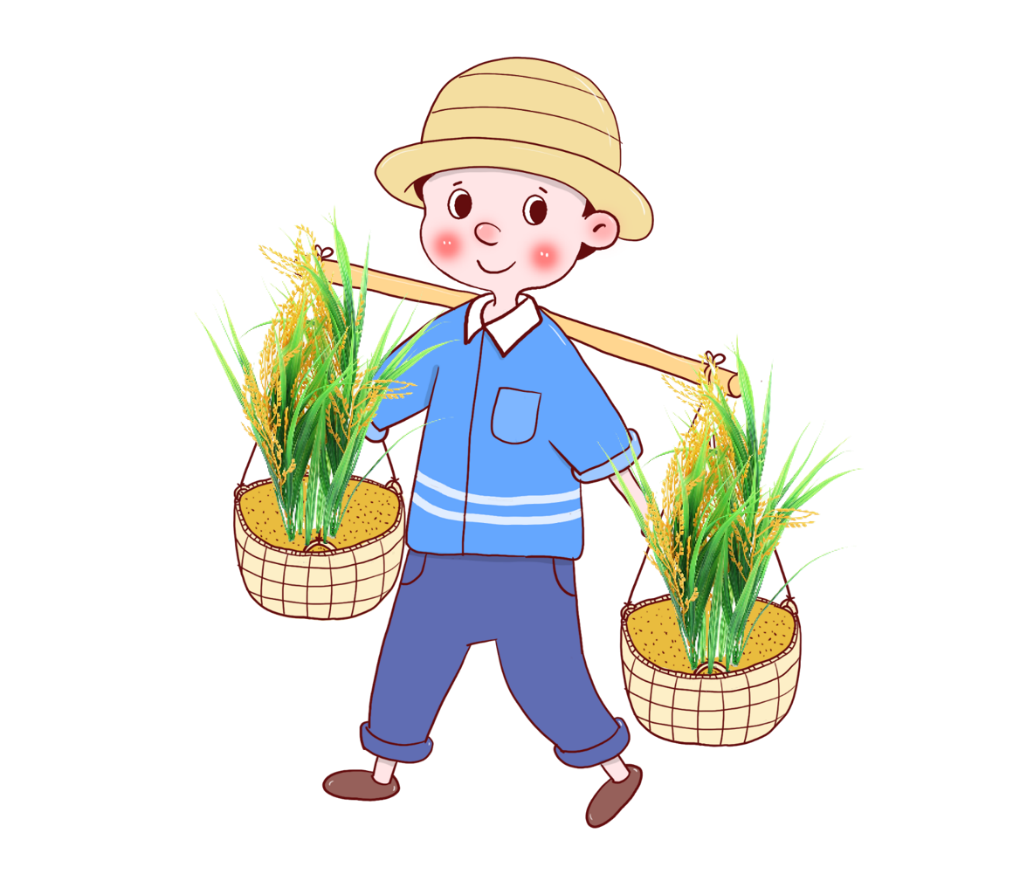 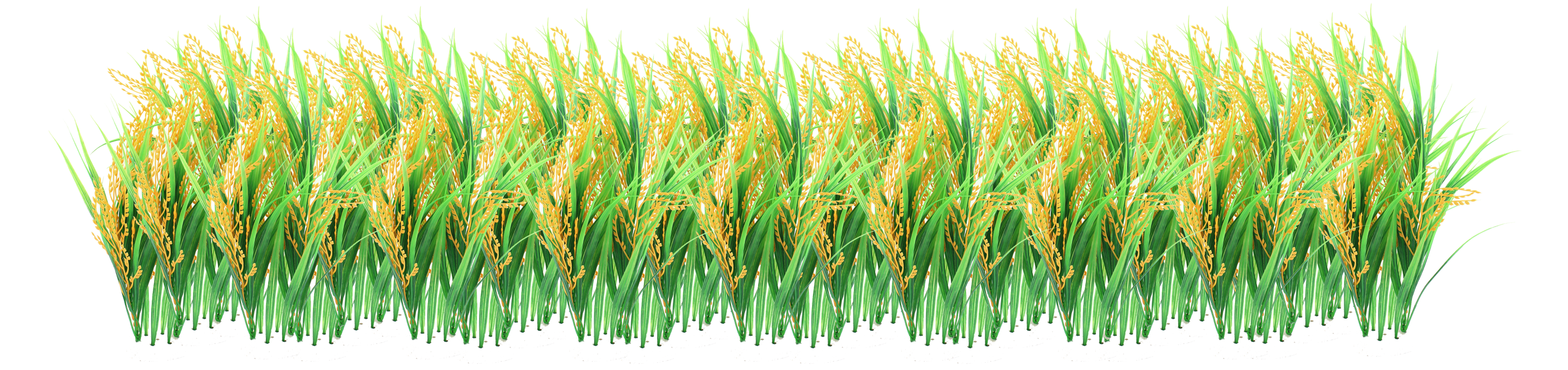 KTUTS
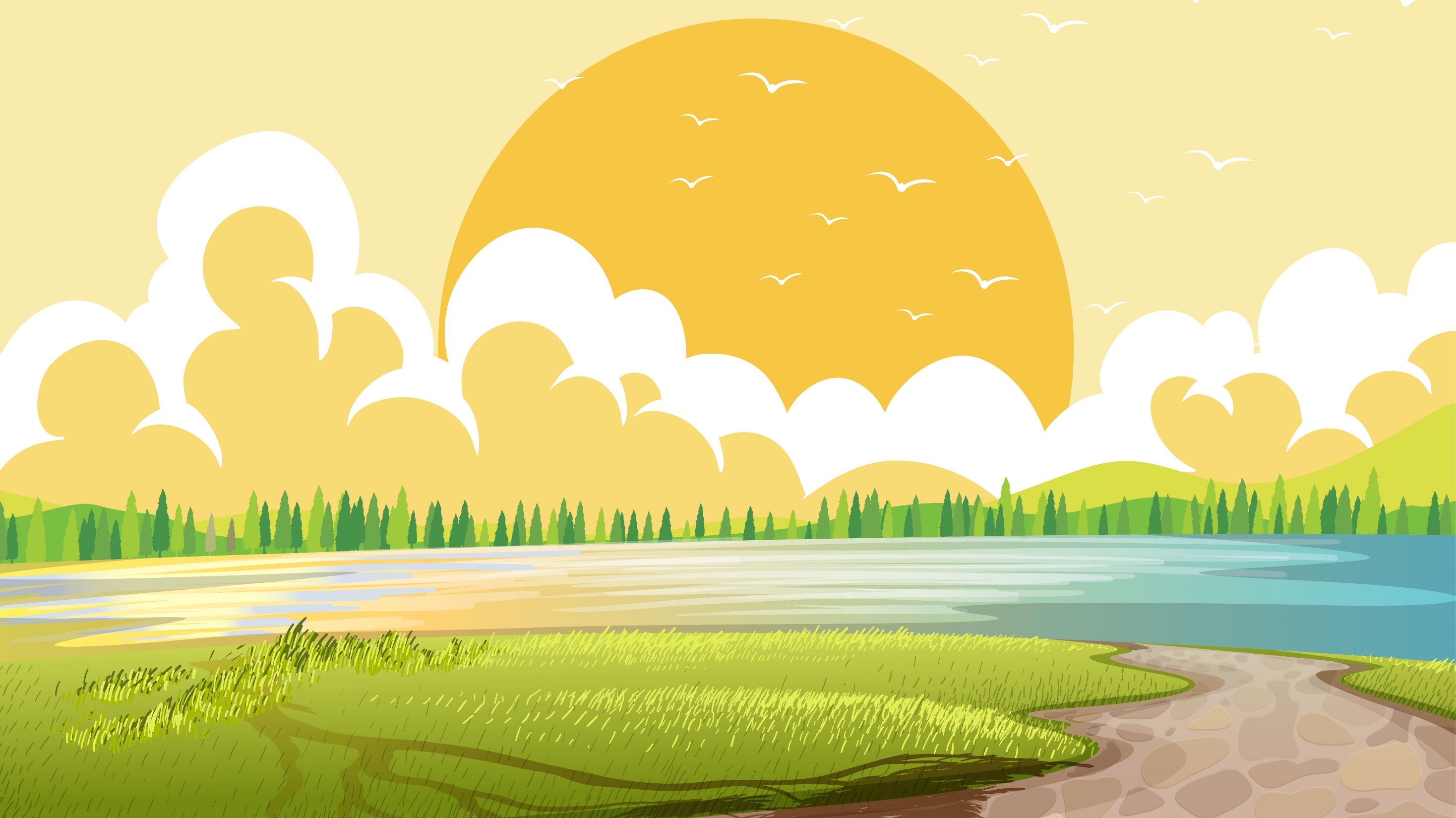 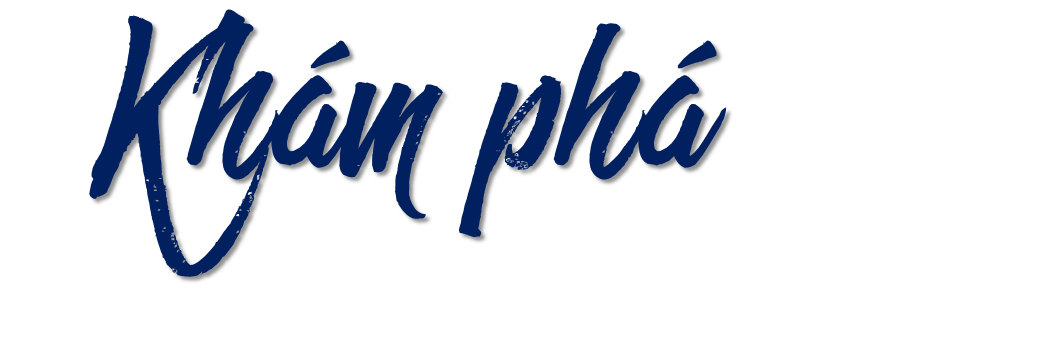 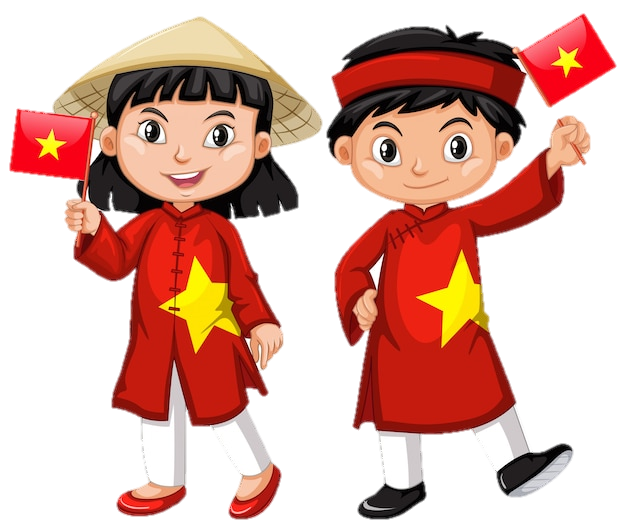 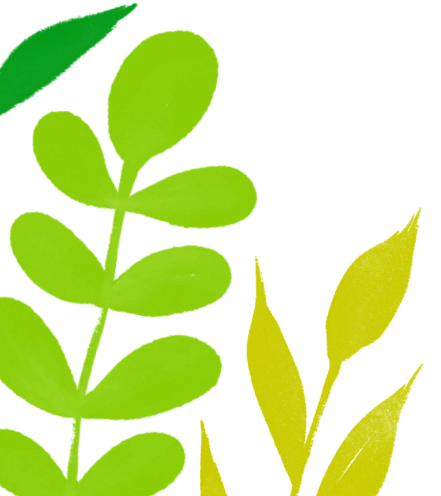 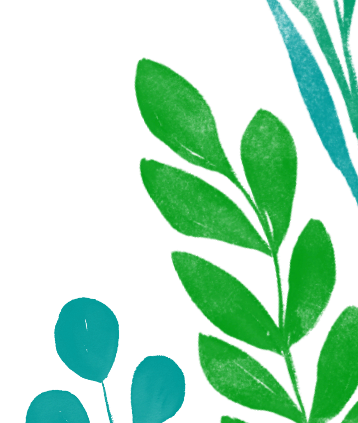 HOẠT ĐỘNG 1
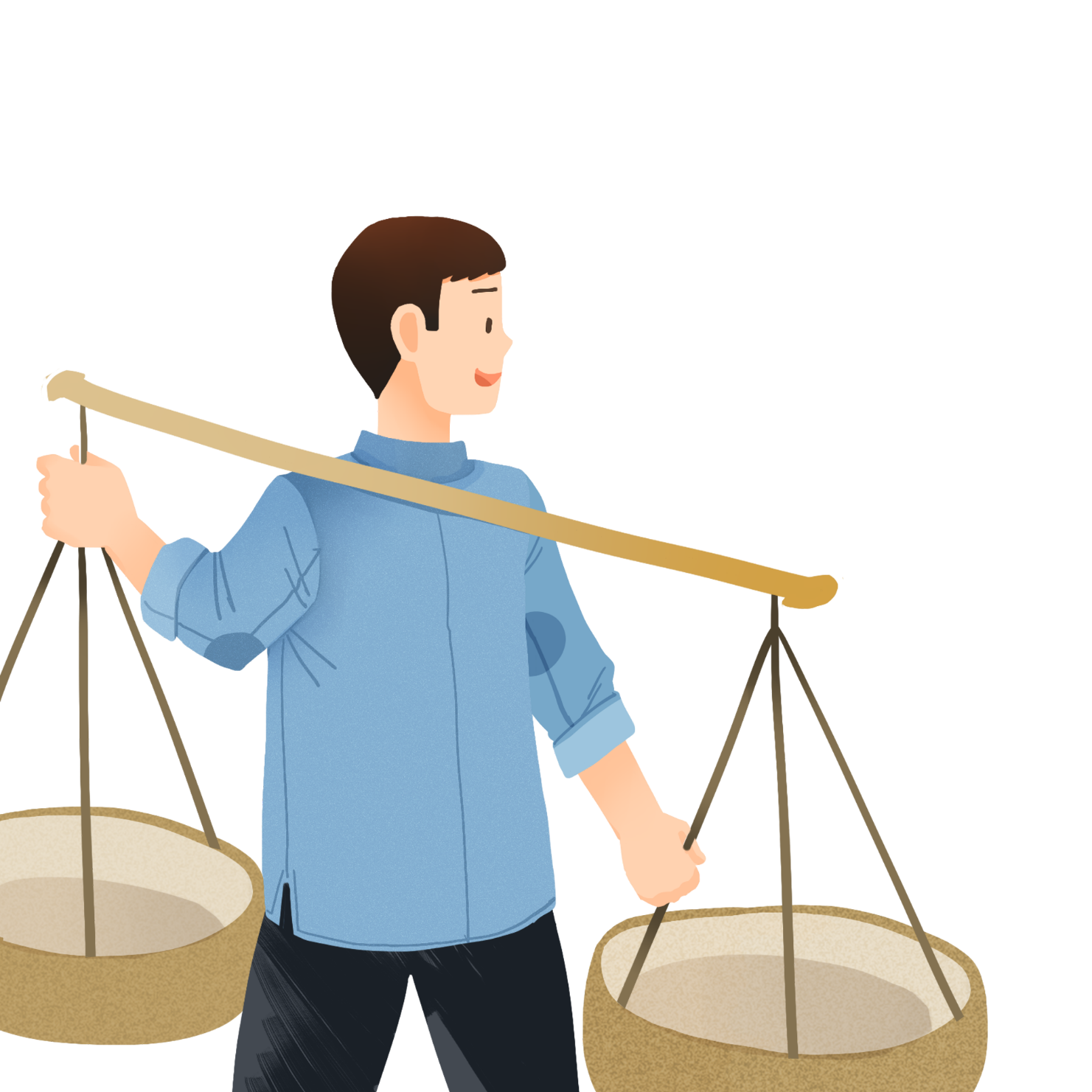 Hoạt động của dân cư
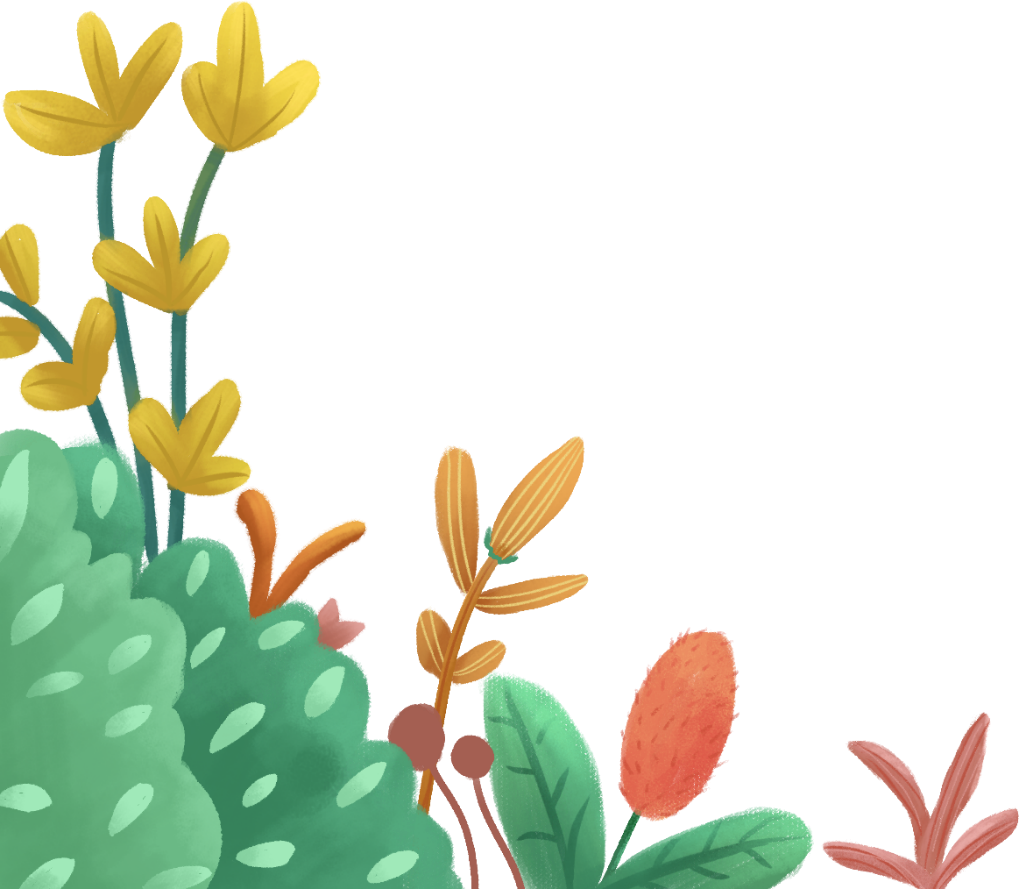 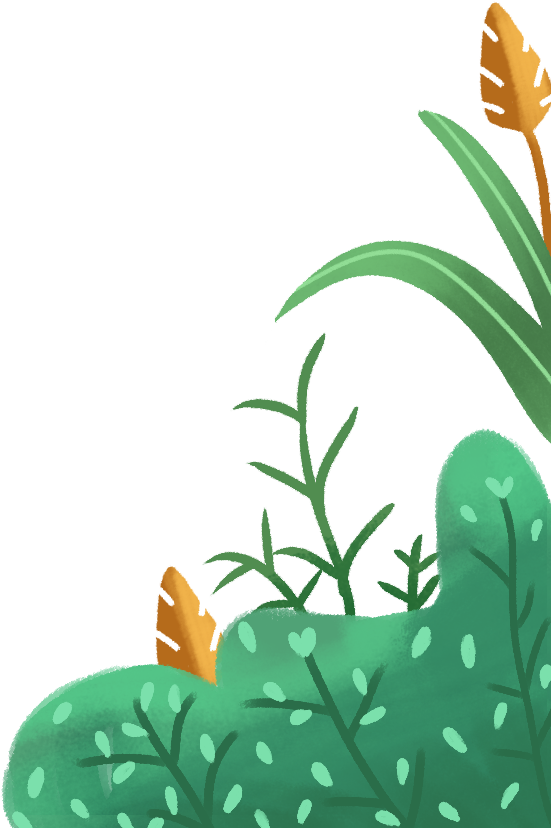 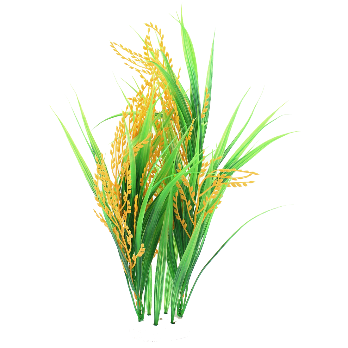 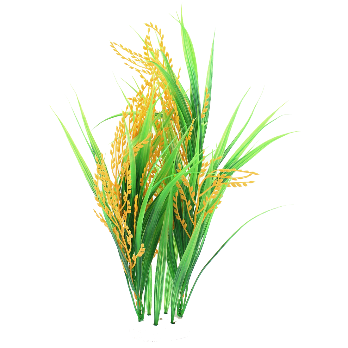 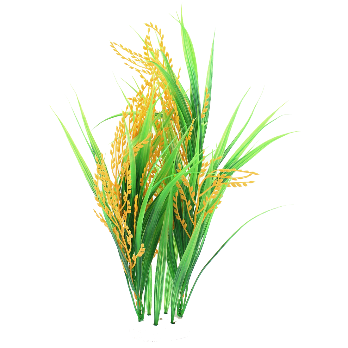 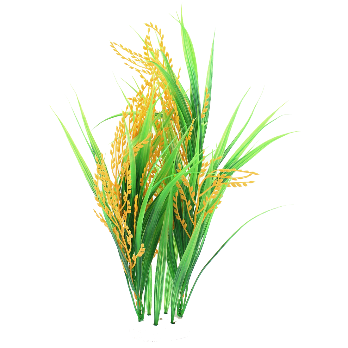 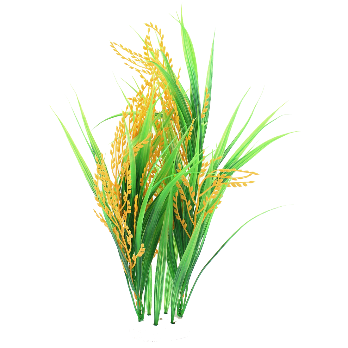 Đọc thông tin và quan sát các hình 1, 2, 3 và hoàn thành phiếu học tập
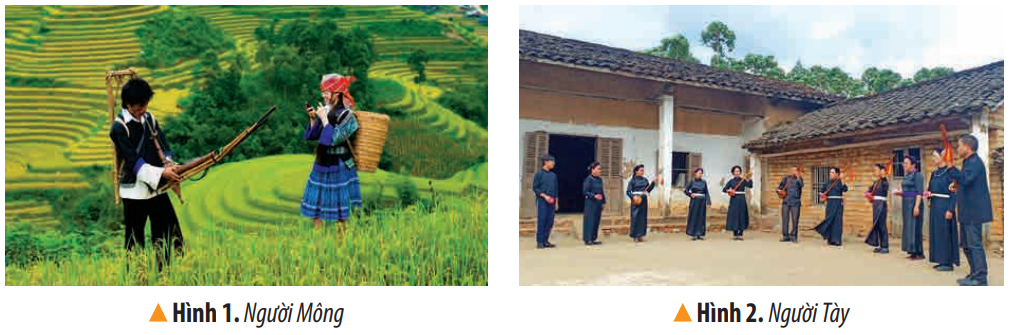 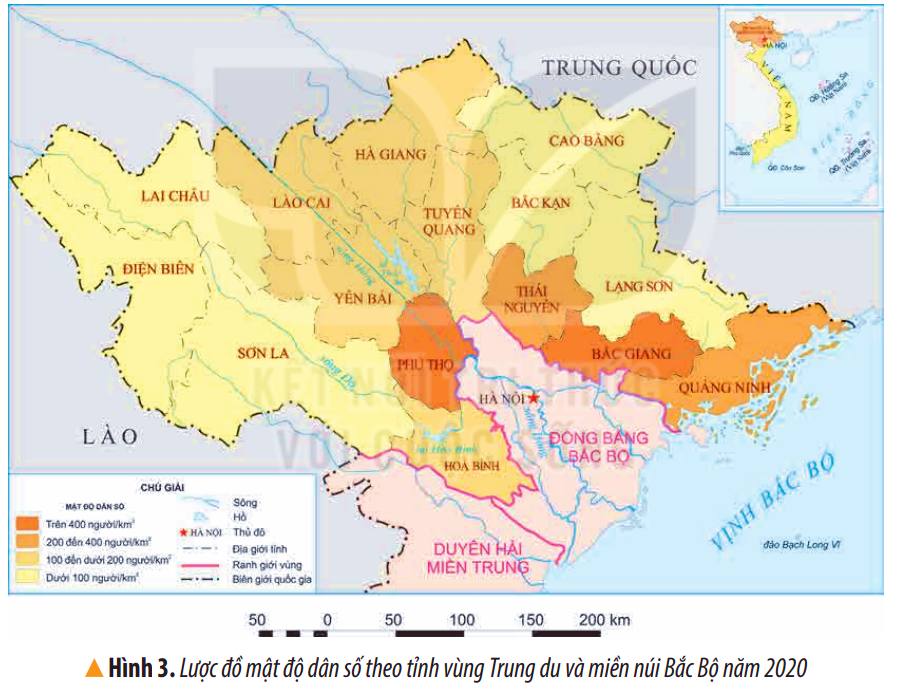 Phiếu học tập
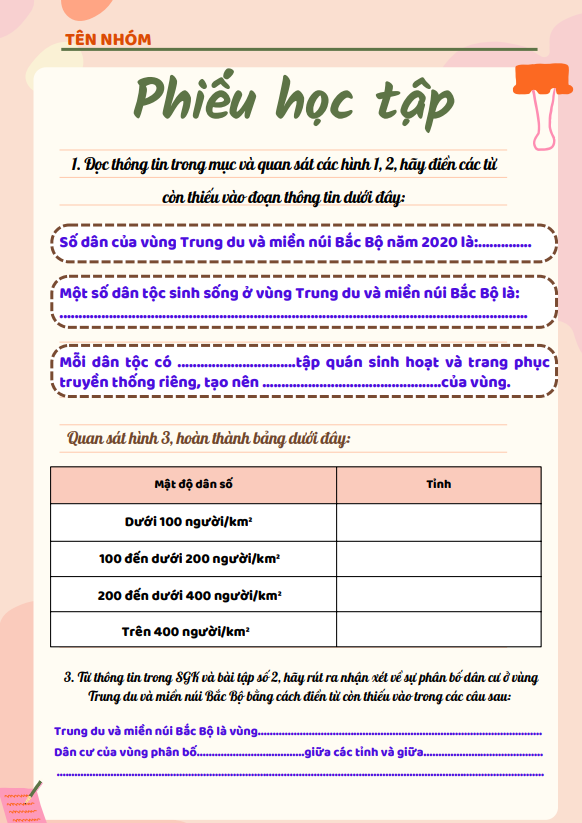 Vùng Trung du và miền núi Bắc Bộ có số dân hơn 14 triệu người (năm 2020). Đây là nơi sinh sống của một số dân tộc như: Mường, Thái, Dao, Mông, Tày, Nùng, Kinh,... Mỗi dân tộc có tiếng nói, tập quán sinh hoạt và trang phục truyền thống riêng, tạo nên sự đa dạng về văn hoá của vùng.
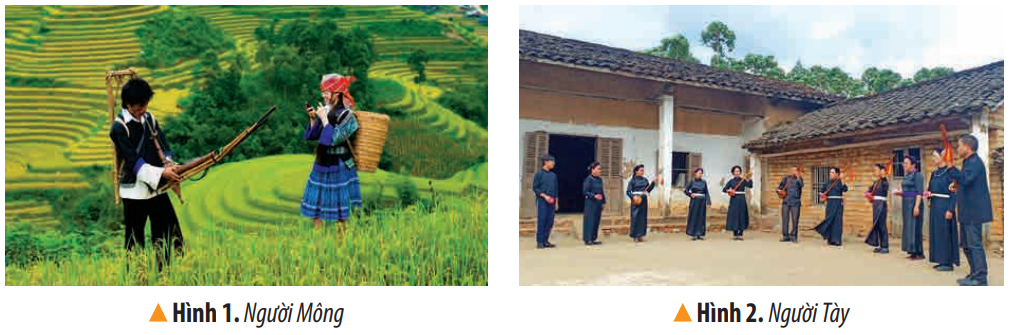 Hương Thảo – Zalo 0972.115.126
Sơ đồ tư duy về dân cư vùng Trung du và miền núi Bắc Bộ
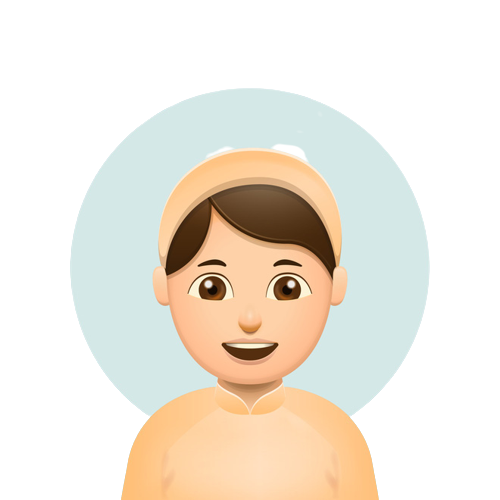 Thái
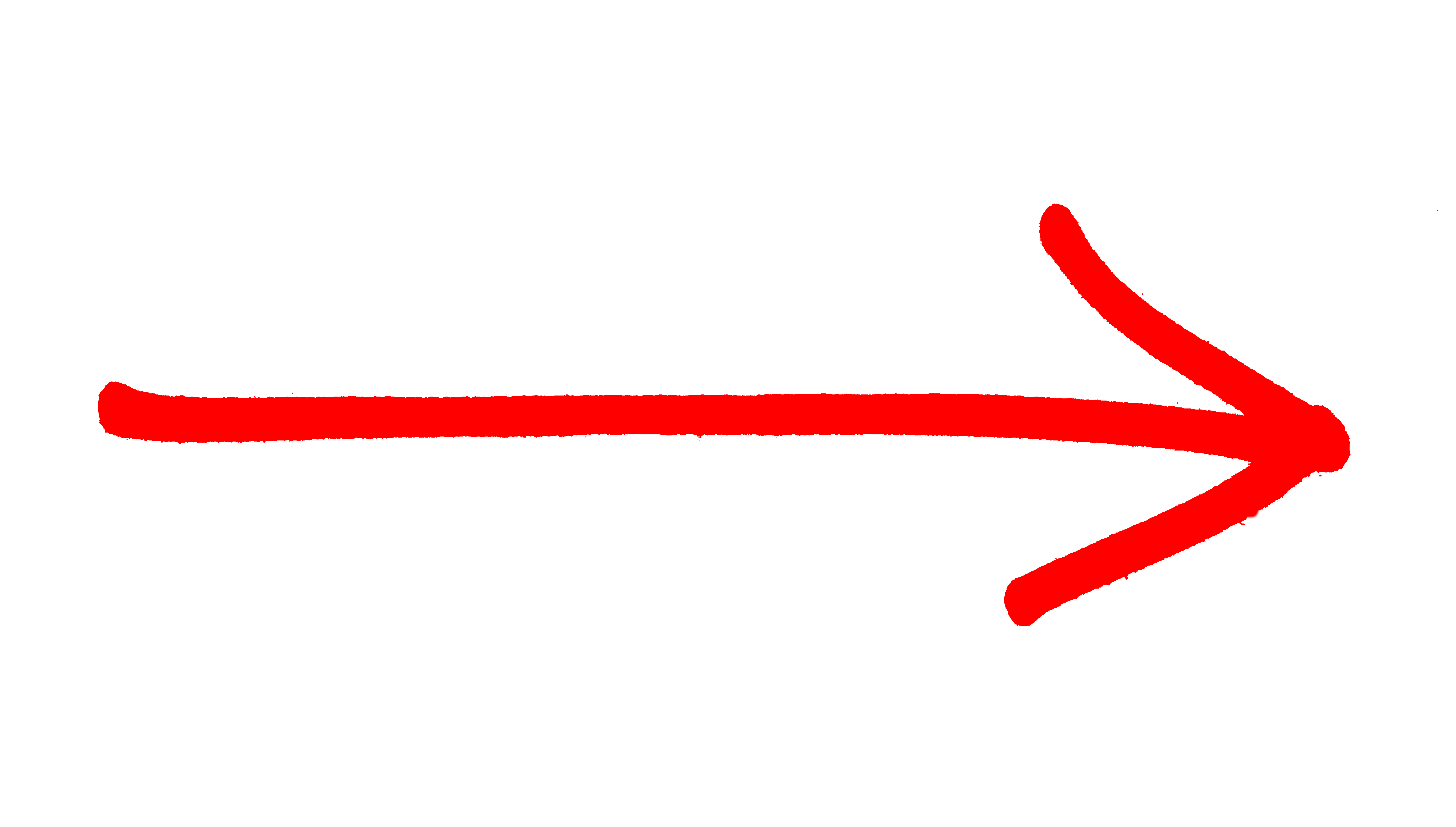 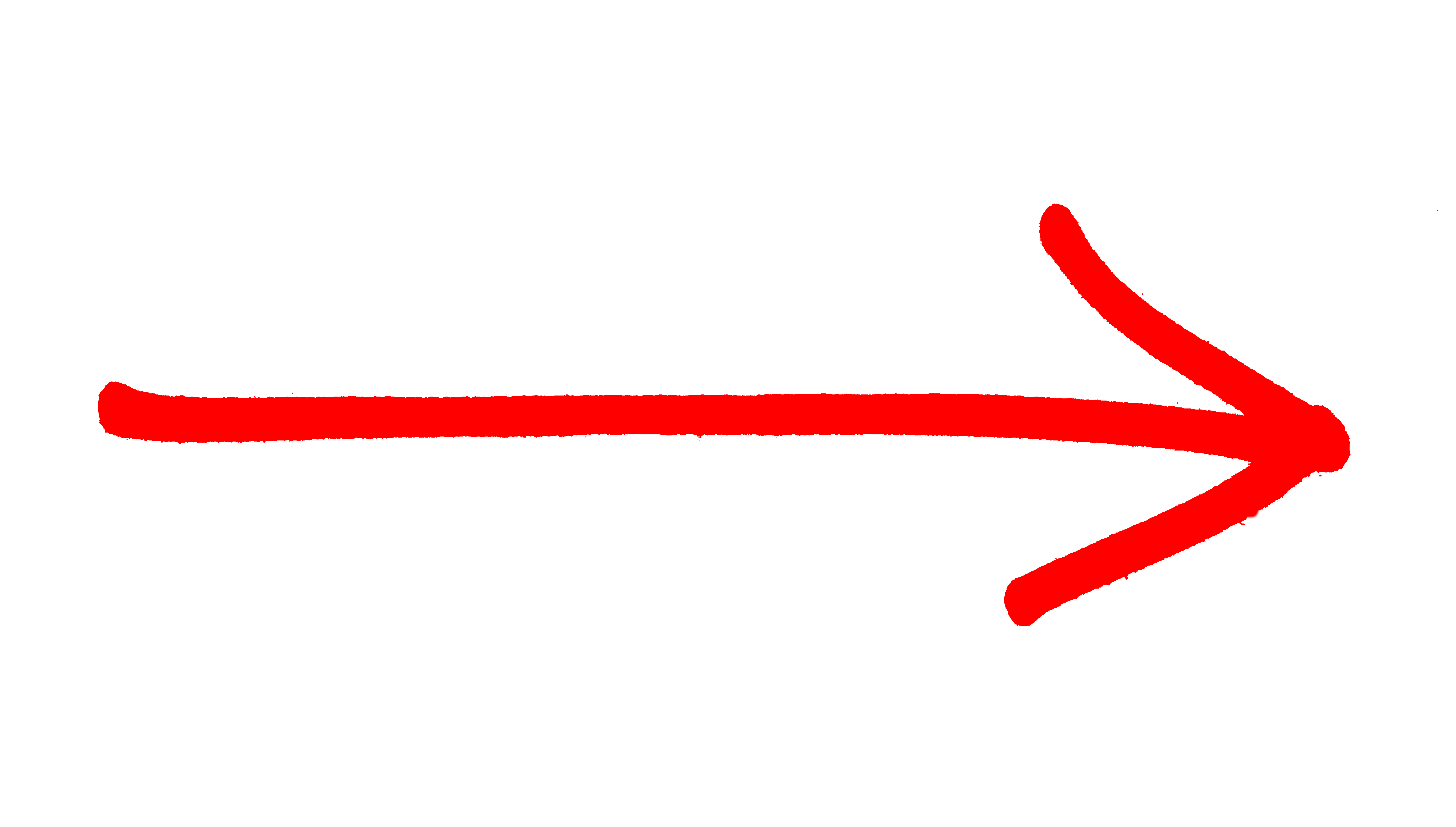 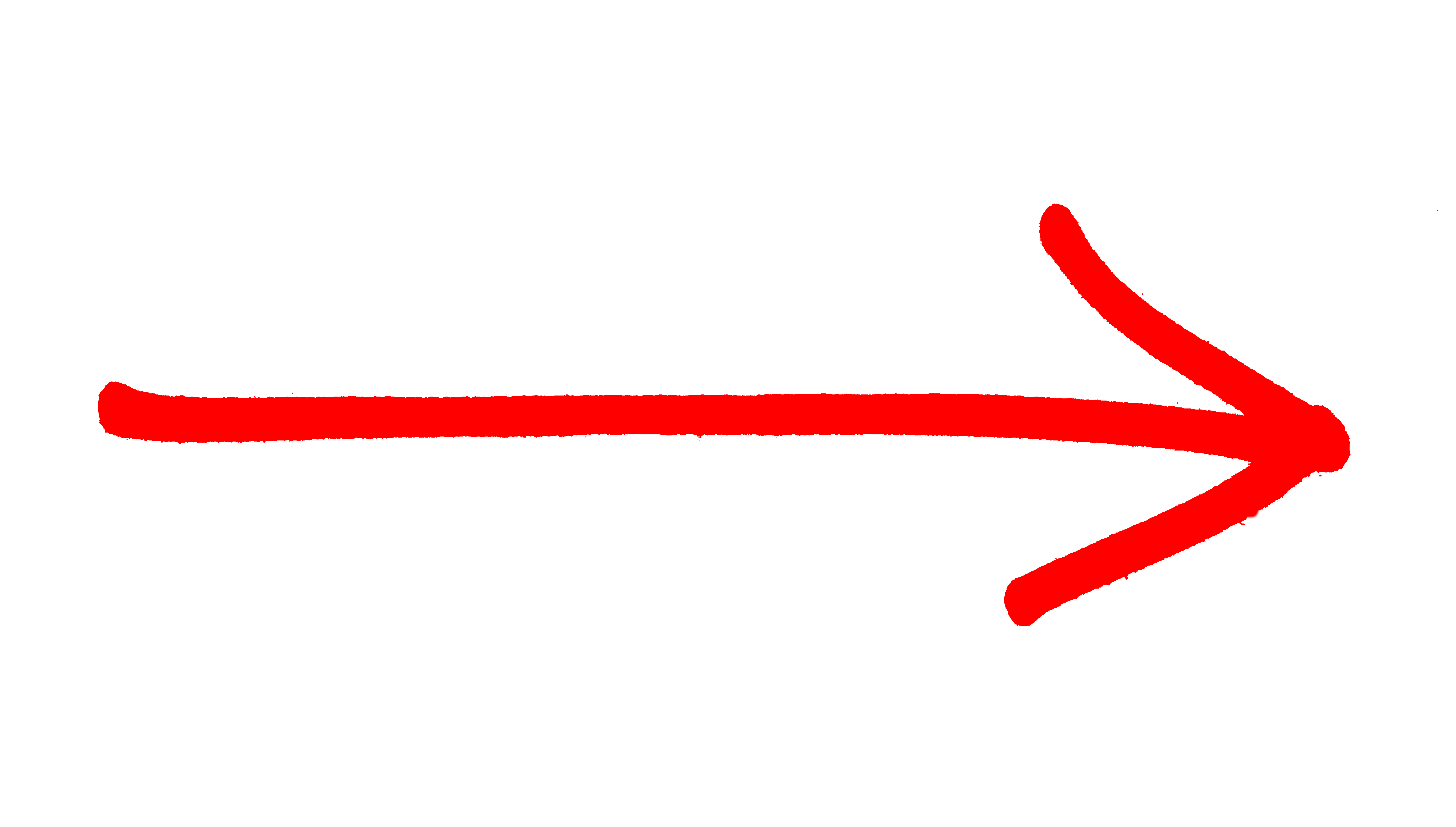 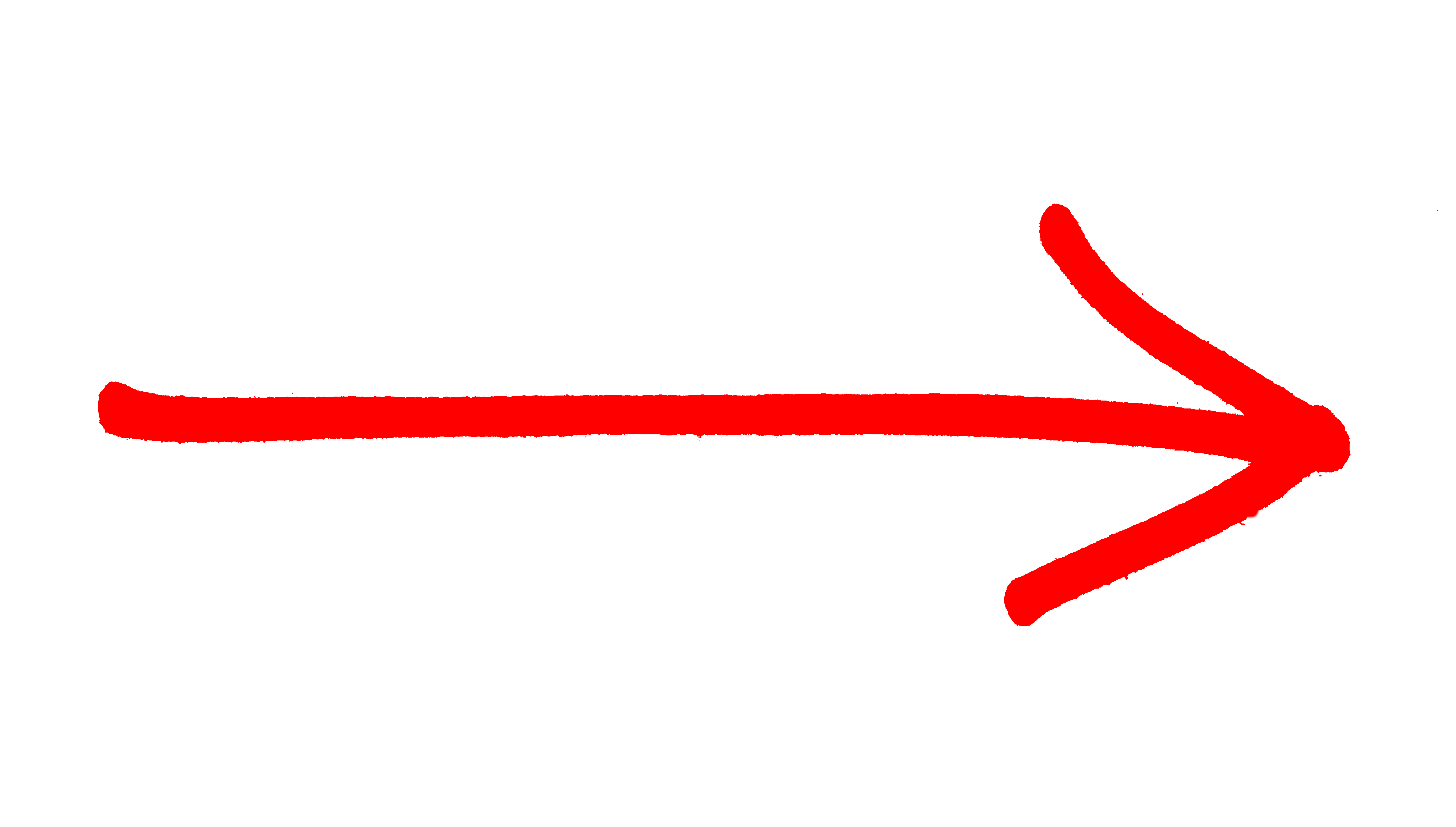 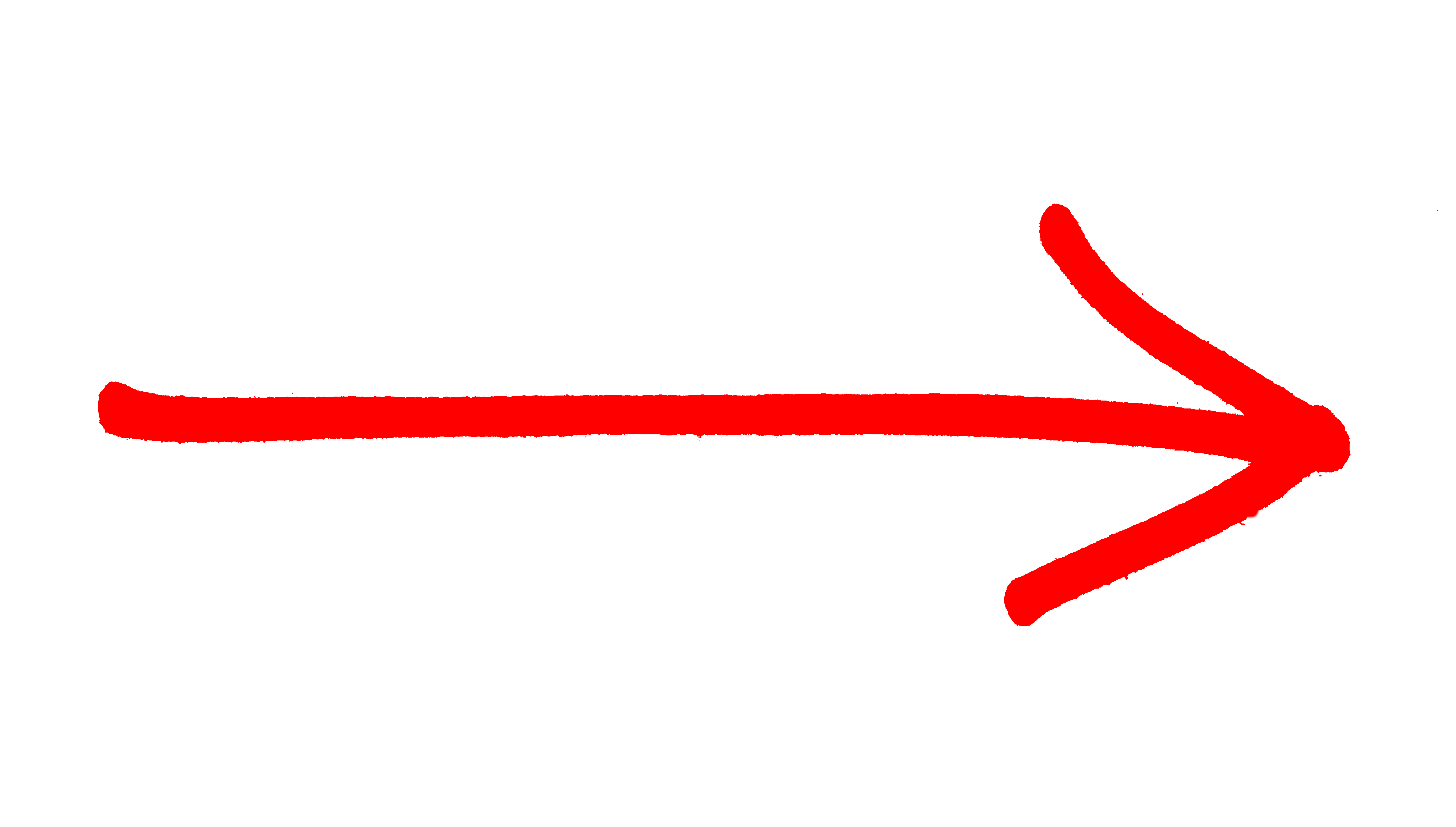 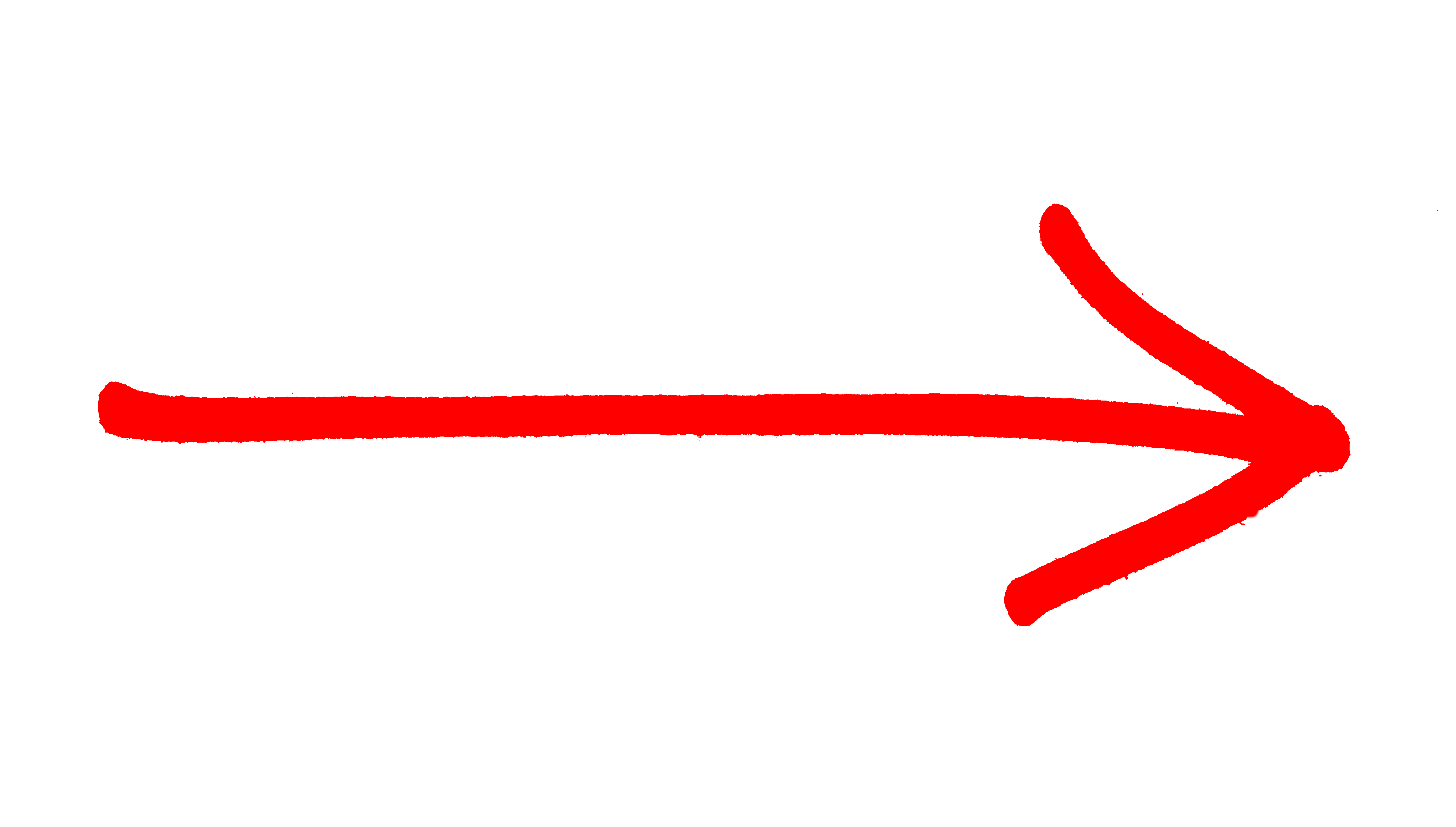 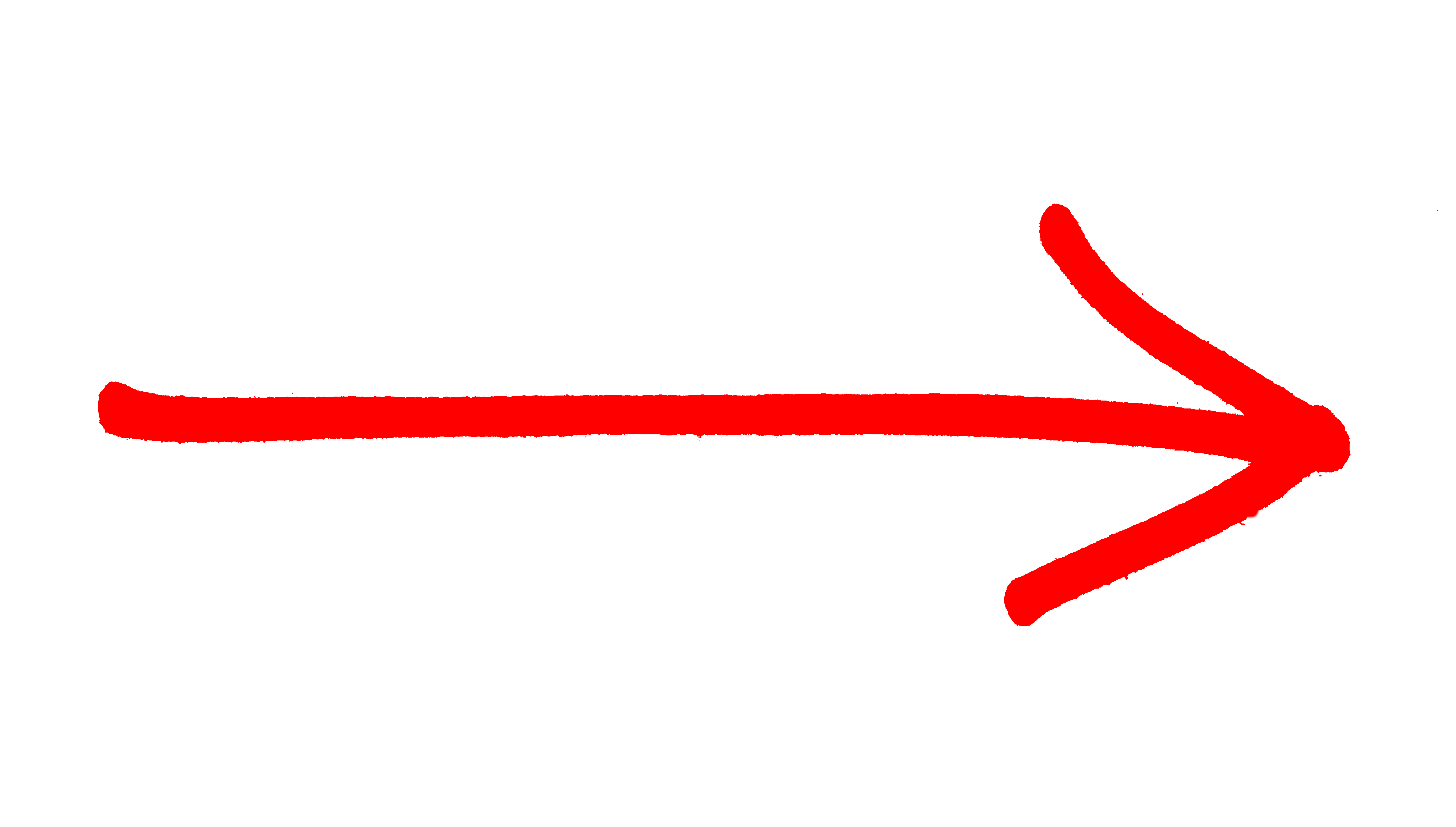 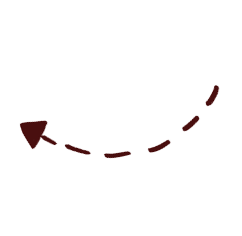 Mường
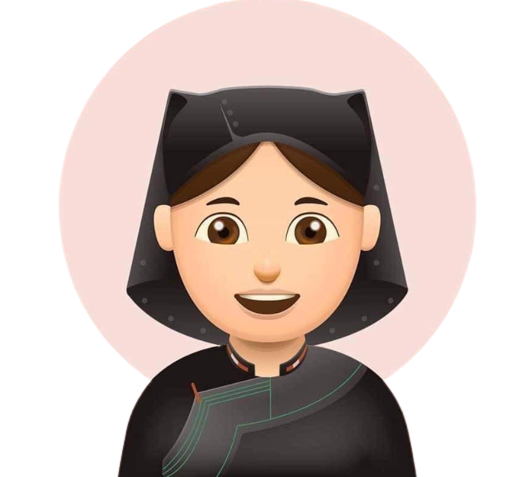 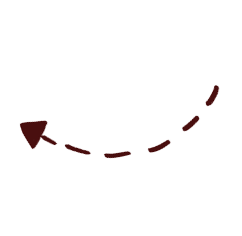 Dao
Mông
Tày
Nùng
Kinh
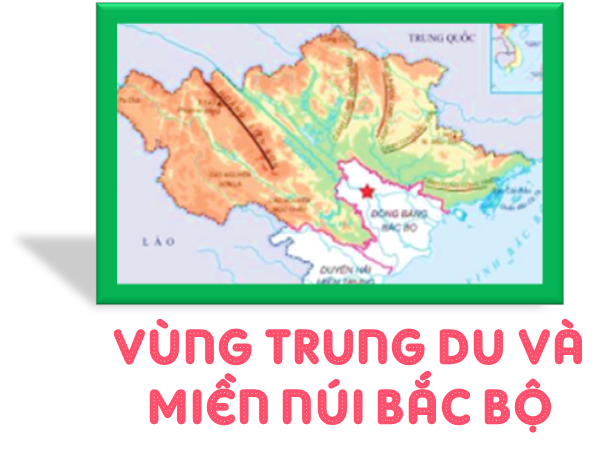 Các dân tộc
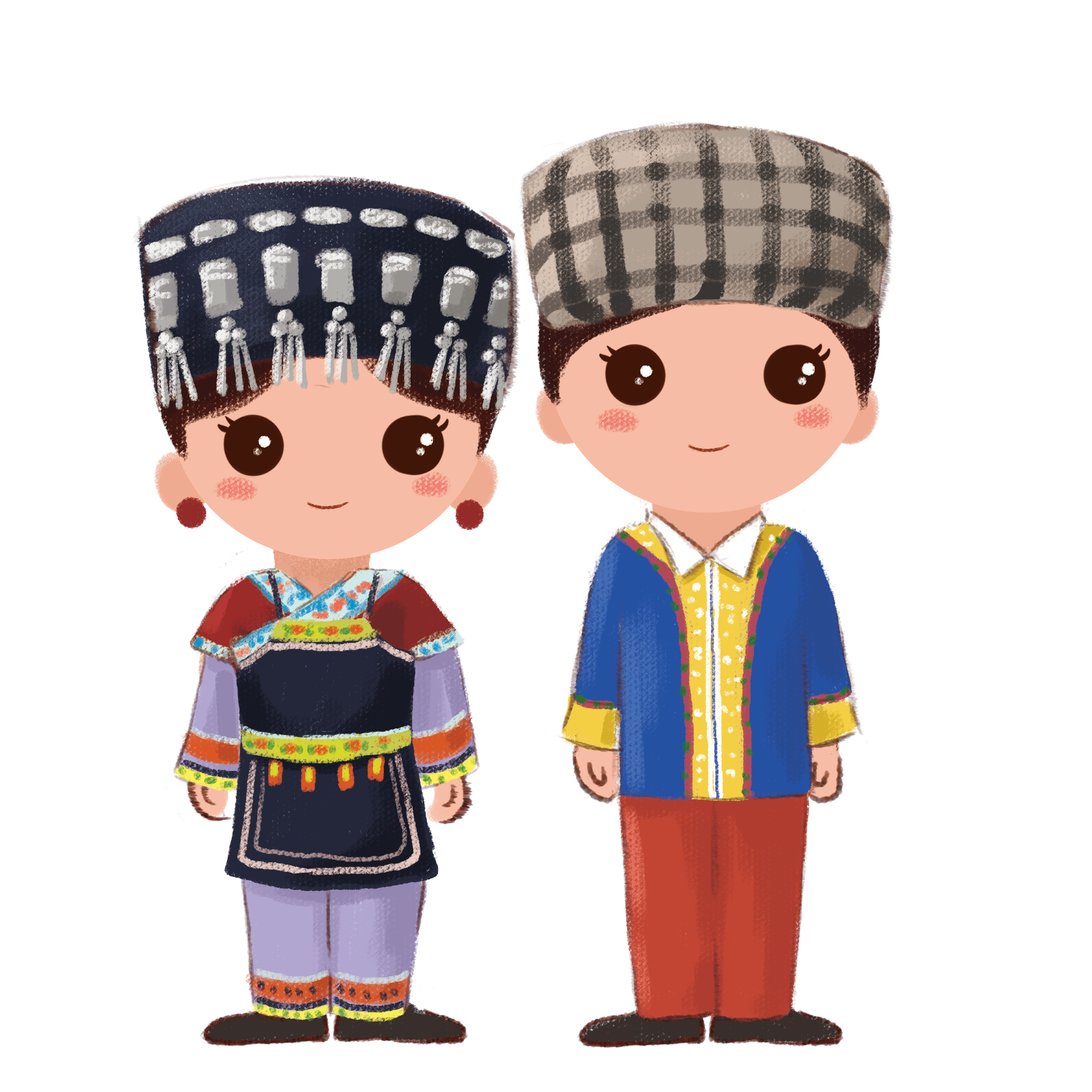 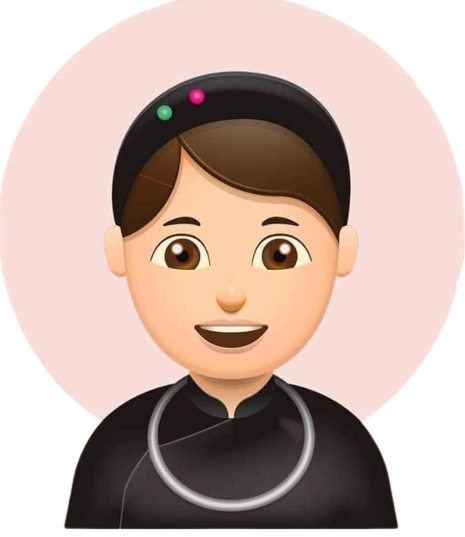 Dân số
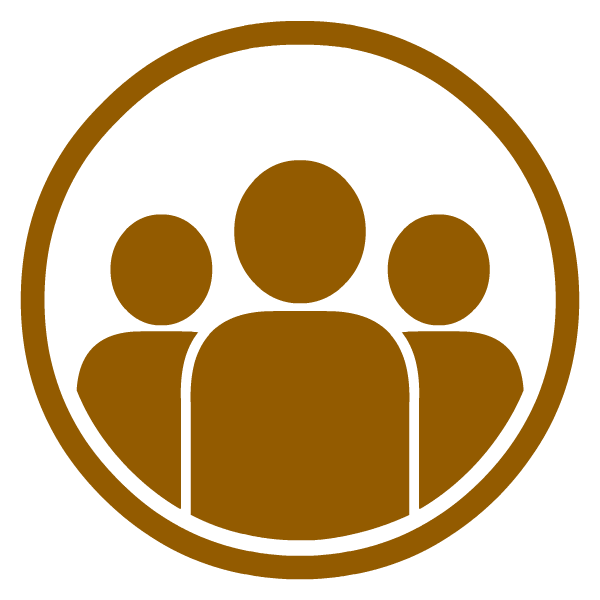 Hơn 14 triệu dân (năm 2020)
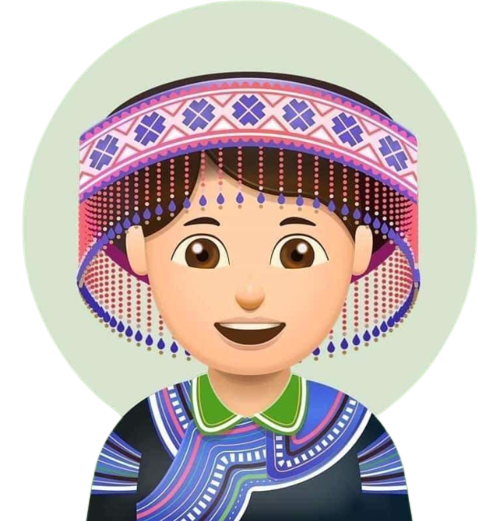 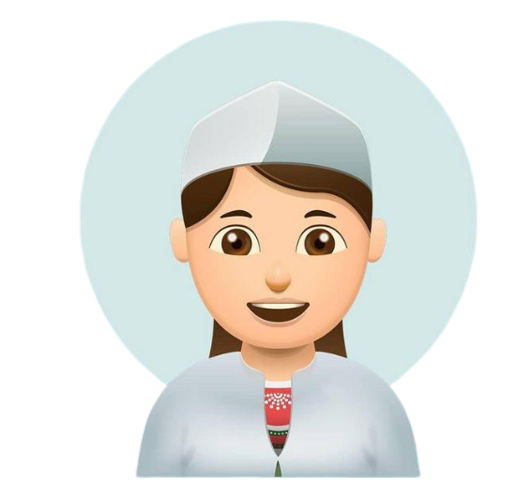 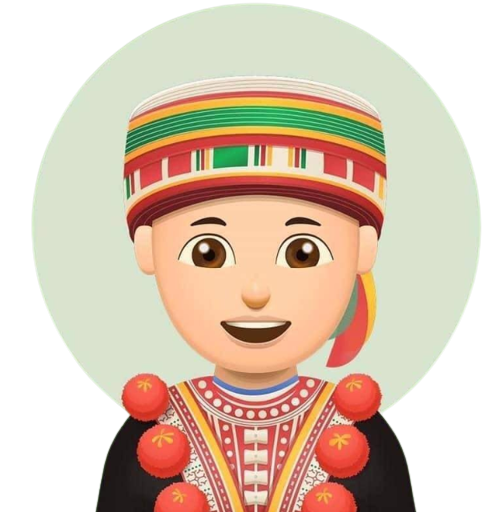 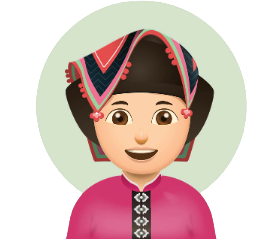 Trung Quốc
Trung du và miền núi Bắc Bộ có diện tích rộng nhưng ít dân nên đây là vùng dân cư thưa thớt. Dân cư trong vùng phân bố không đồng đều giữa các tỉnh, giữa khu vực miền núi và khu vực trung du.
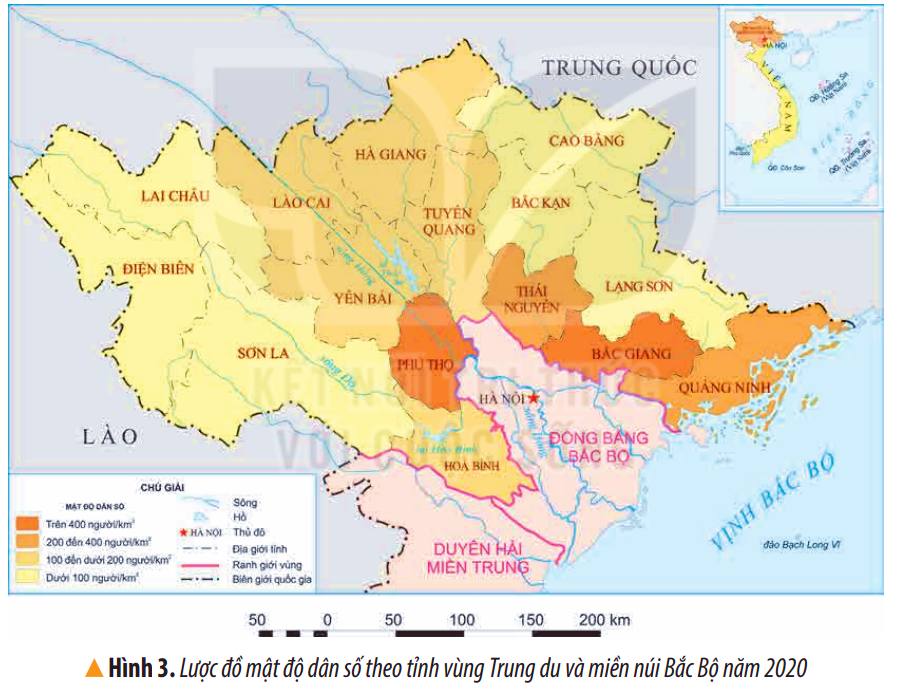 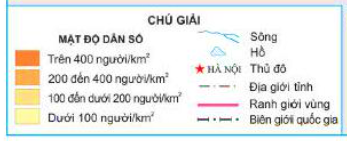 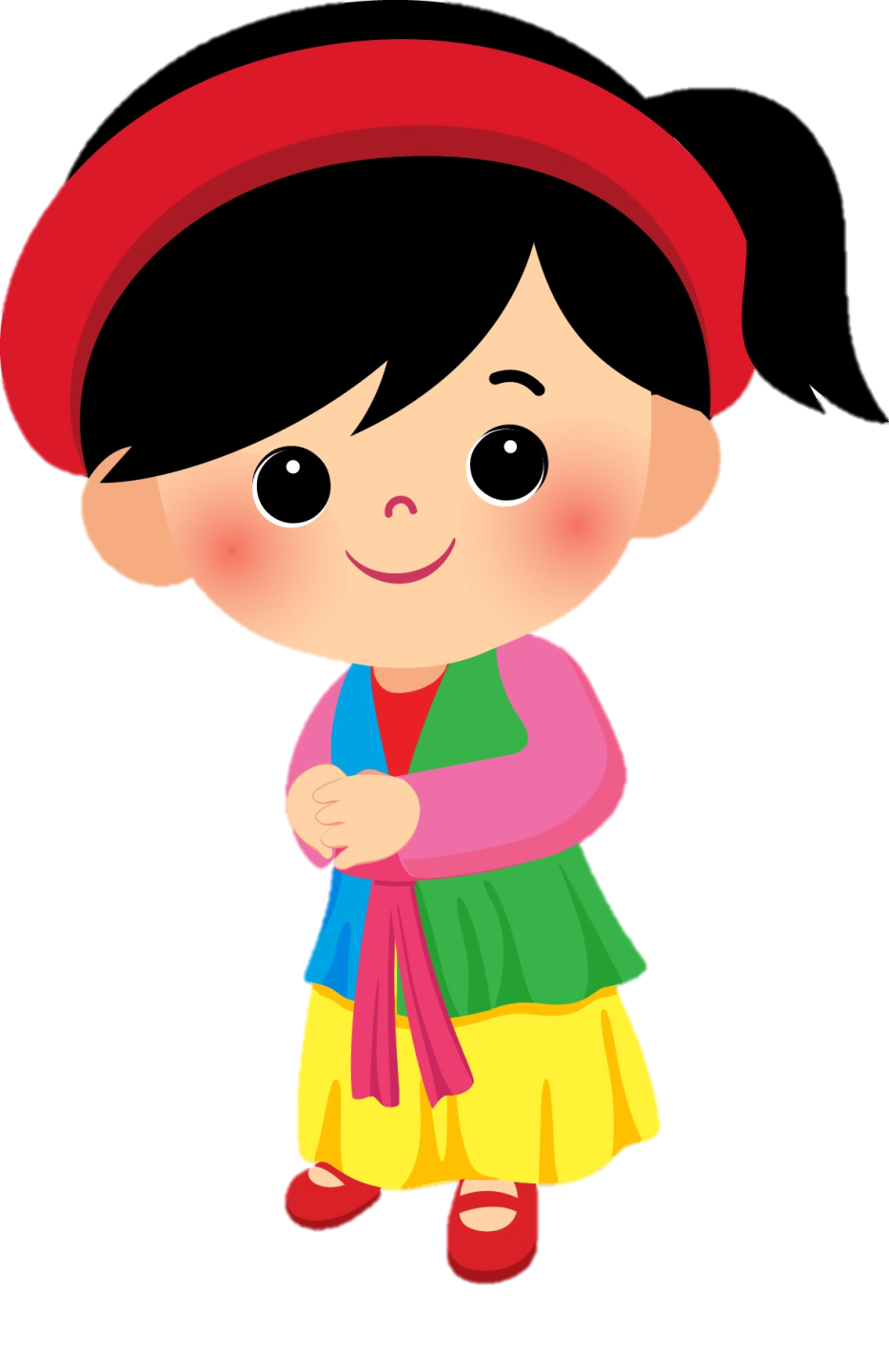 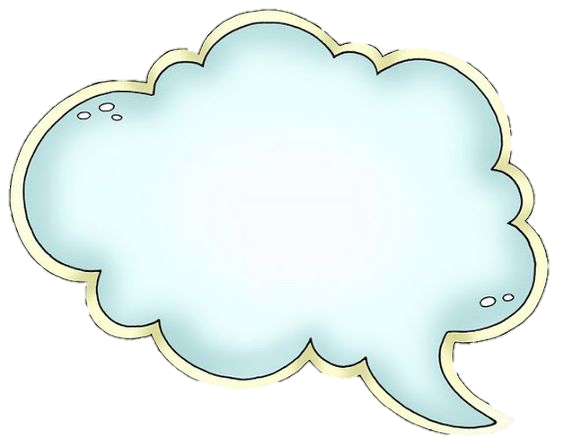 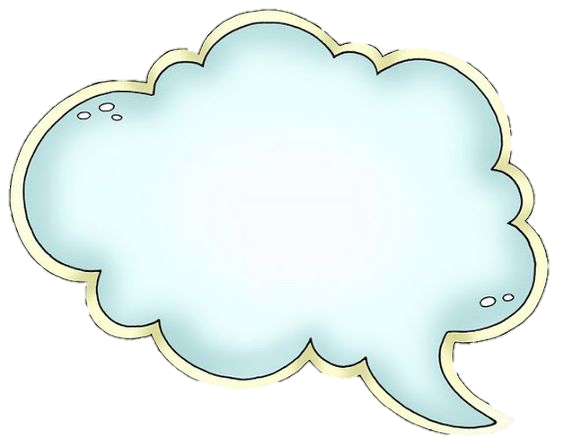 Mật độ dân số là số người dân trung bình sống trên một đơn vị diện tích lãnh thổ (đơn vị: người/km2).
Theo em mật độ dân số là gì?
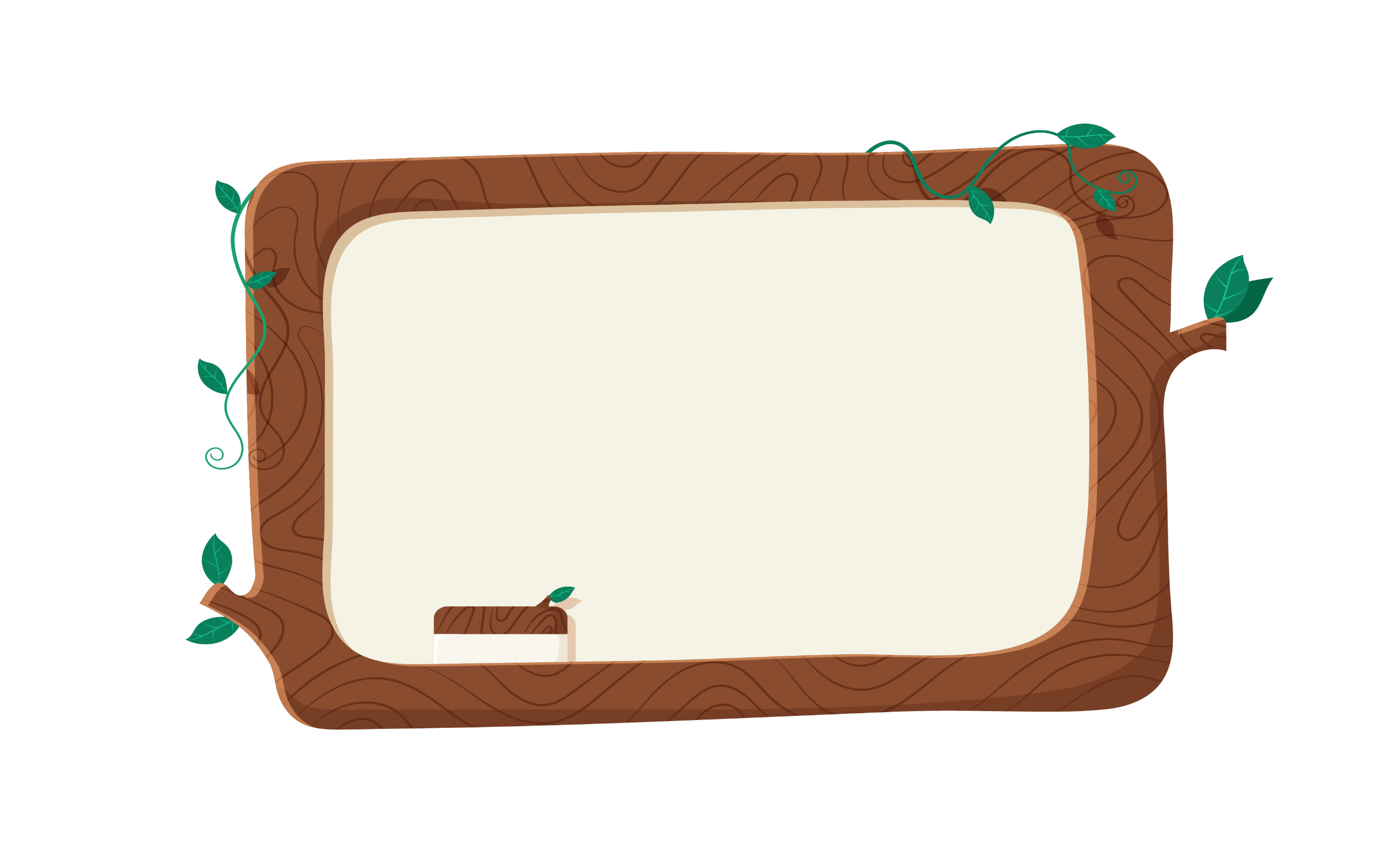 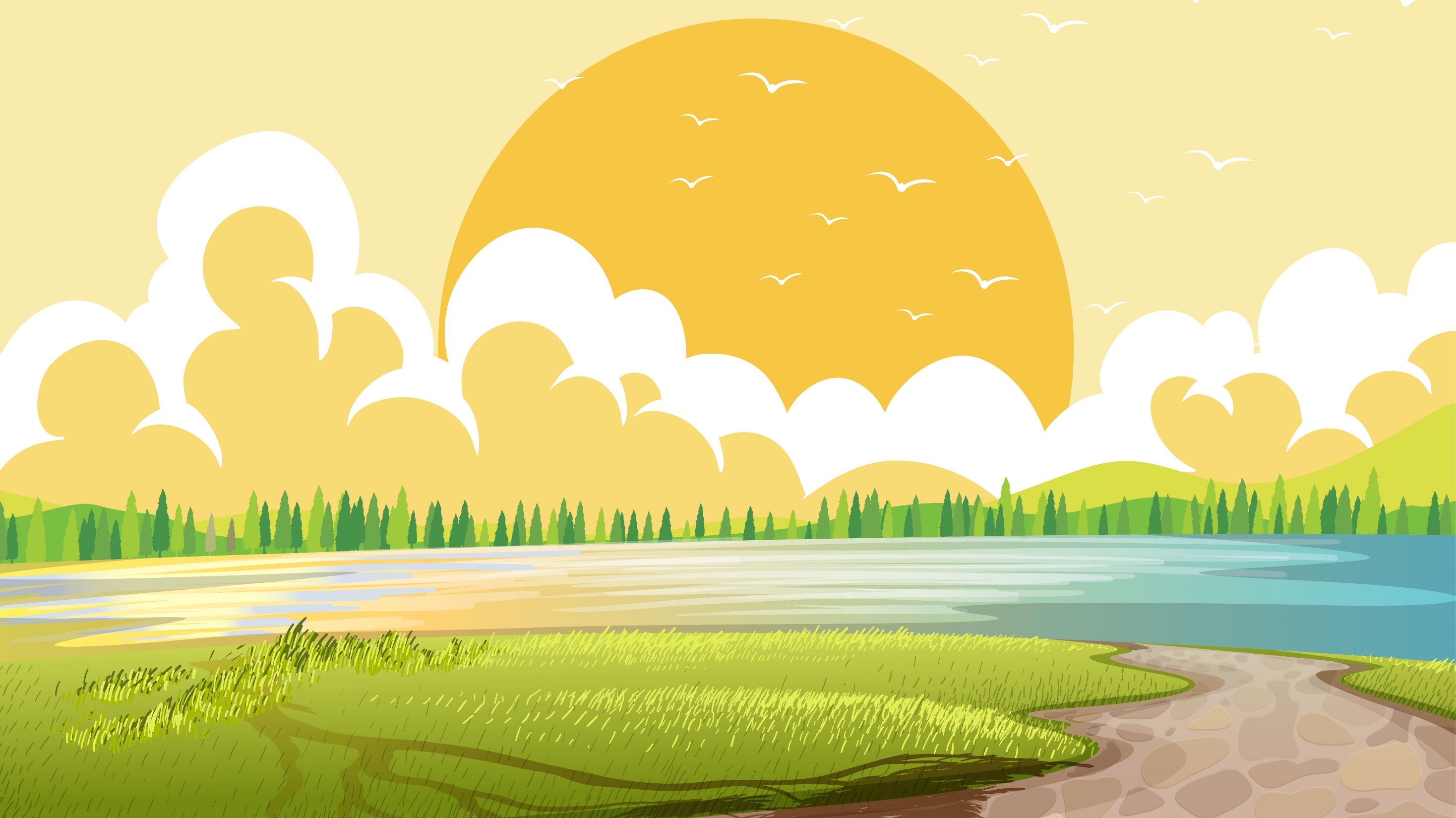 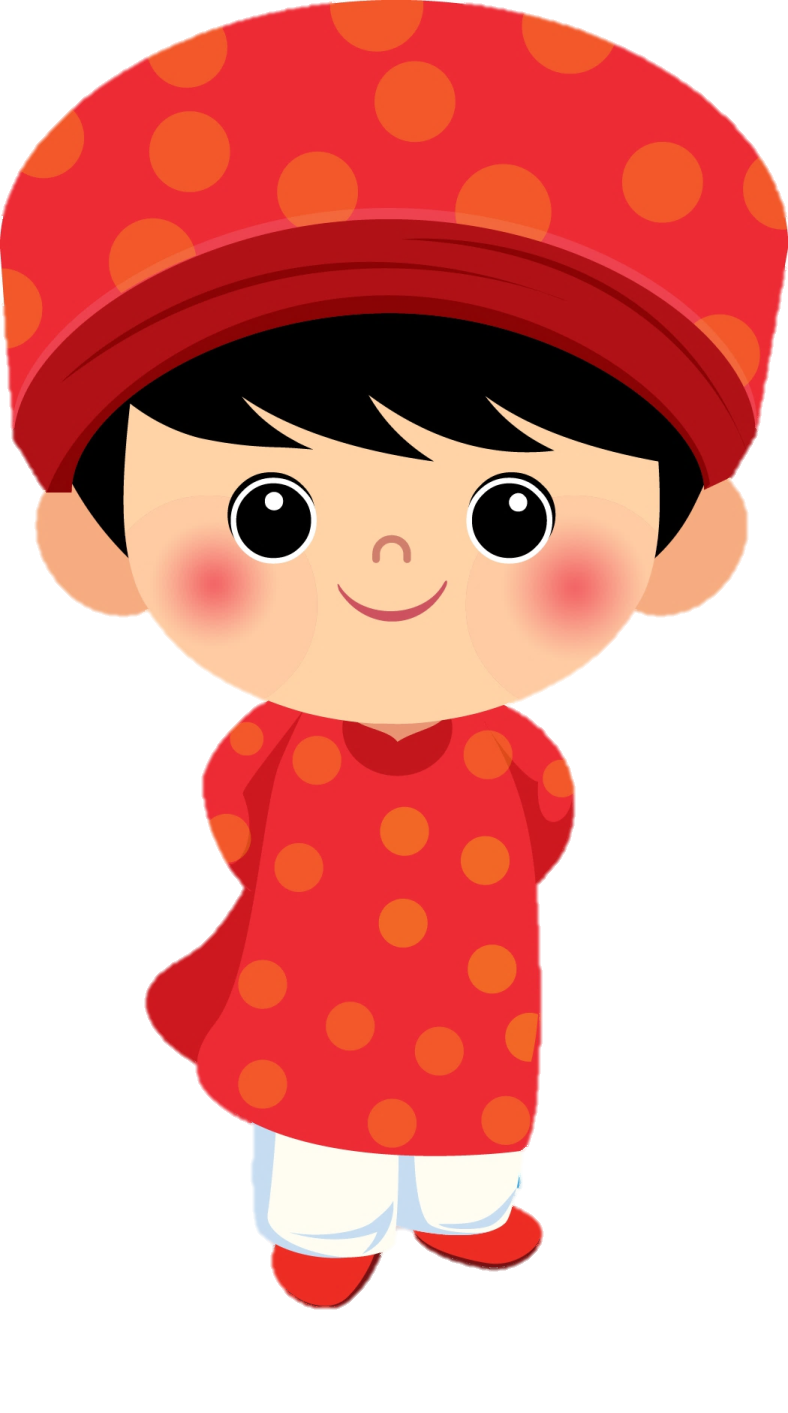 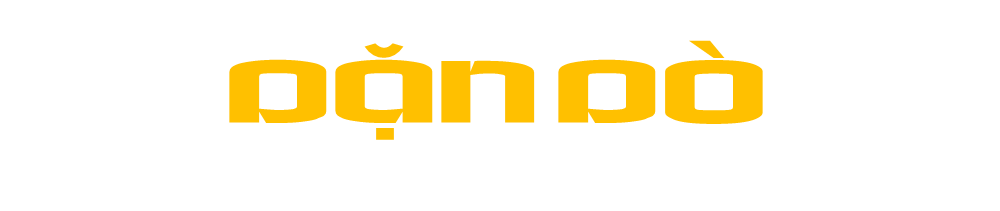 Về nhà xem lại bài.
- Chuẩn bị: Tiết 2 của bài
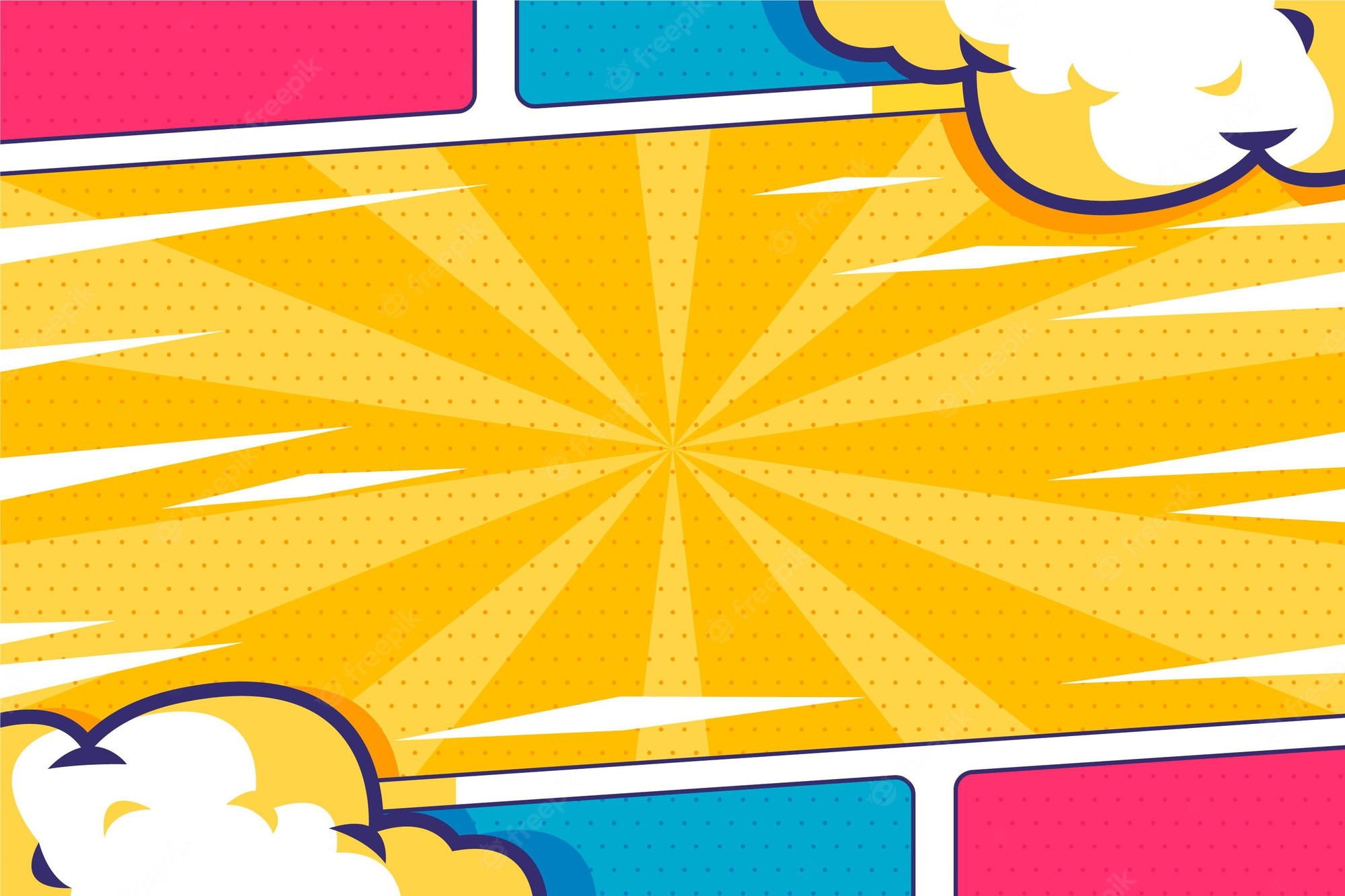 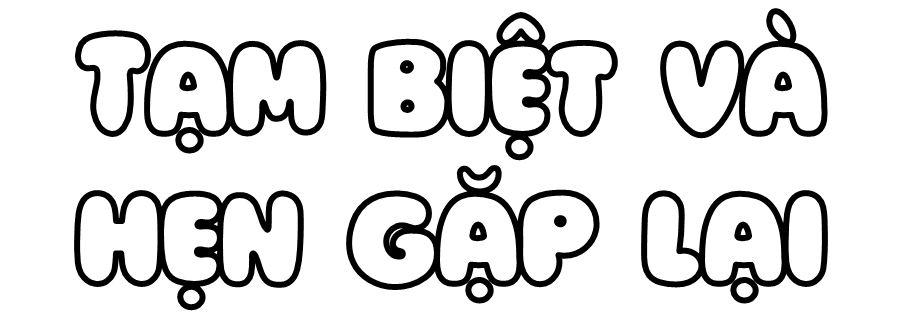